Scientific and Process oriented Evaluation of Climate Data
(Results of The CORE-CLIMAX Assessment Workshop)
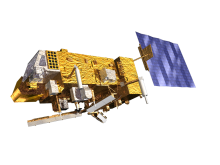 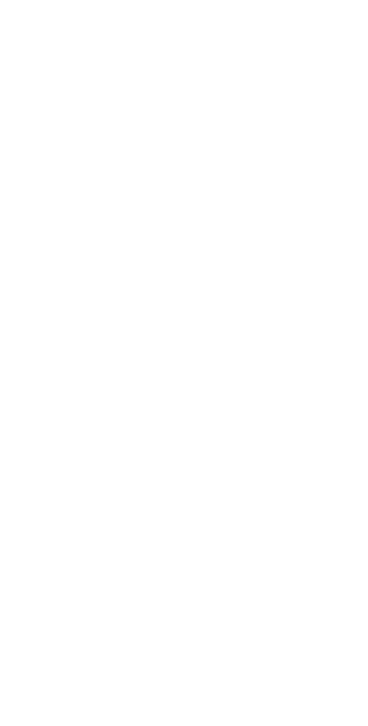 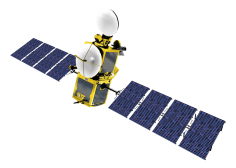 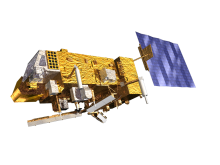 Jörg Schulz

EUMETSAT
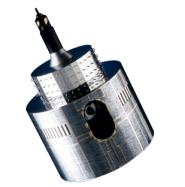 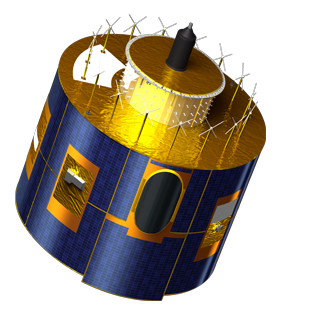 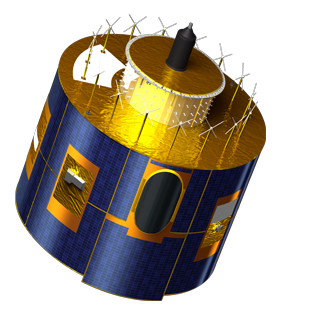 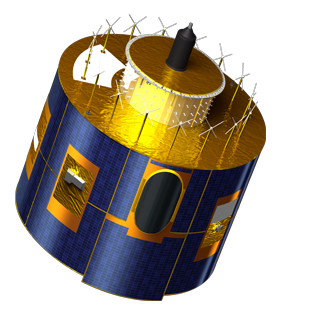 Content
Introduction
Evaluation and Quality Control for Climate Data;
Scientific quality;
Process quality;
Fitness for purpose?;
Relation to GCOS Guidelines and Monitoring Principles 
Conclusion
A Quote That Has it All ...
GCOS-WCRP Letter, 12 May 2010 to many agencies:
“However, there is currently no systematic international approach to ensure transparency, traceability and sound scientific judgement in the generation of climate data records across all fields of climate science and related Earth observations, and there are no dedicated sustained resources in place to support such an objective. For example, there are currently eight sea-ice concentration products produced by different organizations globally that differ significantly in providing an estimate of sea-ice extent and concentrations, mostly due to differences in methodology and not the variability or dynamics of underlying phenomenon. It is very confusing and frustrating for the non experts as to which one of these products they can use in their research and analysis, and the necessary documents to describe their attributes in a comparative manner akin to the global model inter-comparisons do not exist.”
Value Adding Chain of Climate Data
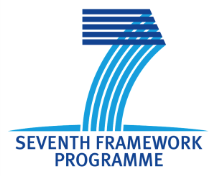 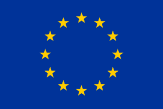 Data users converting data into relevant information
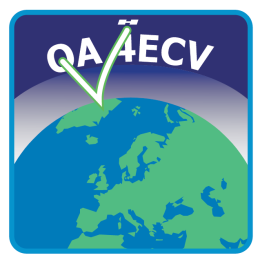 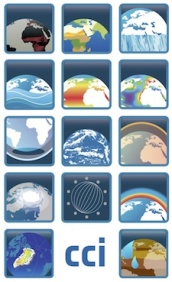 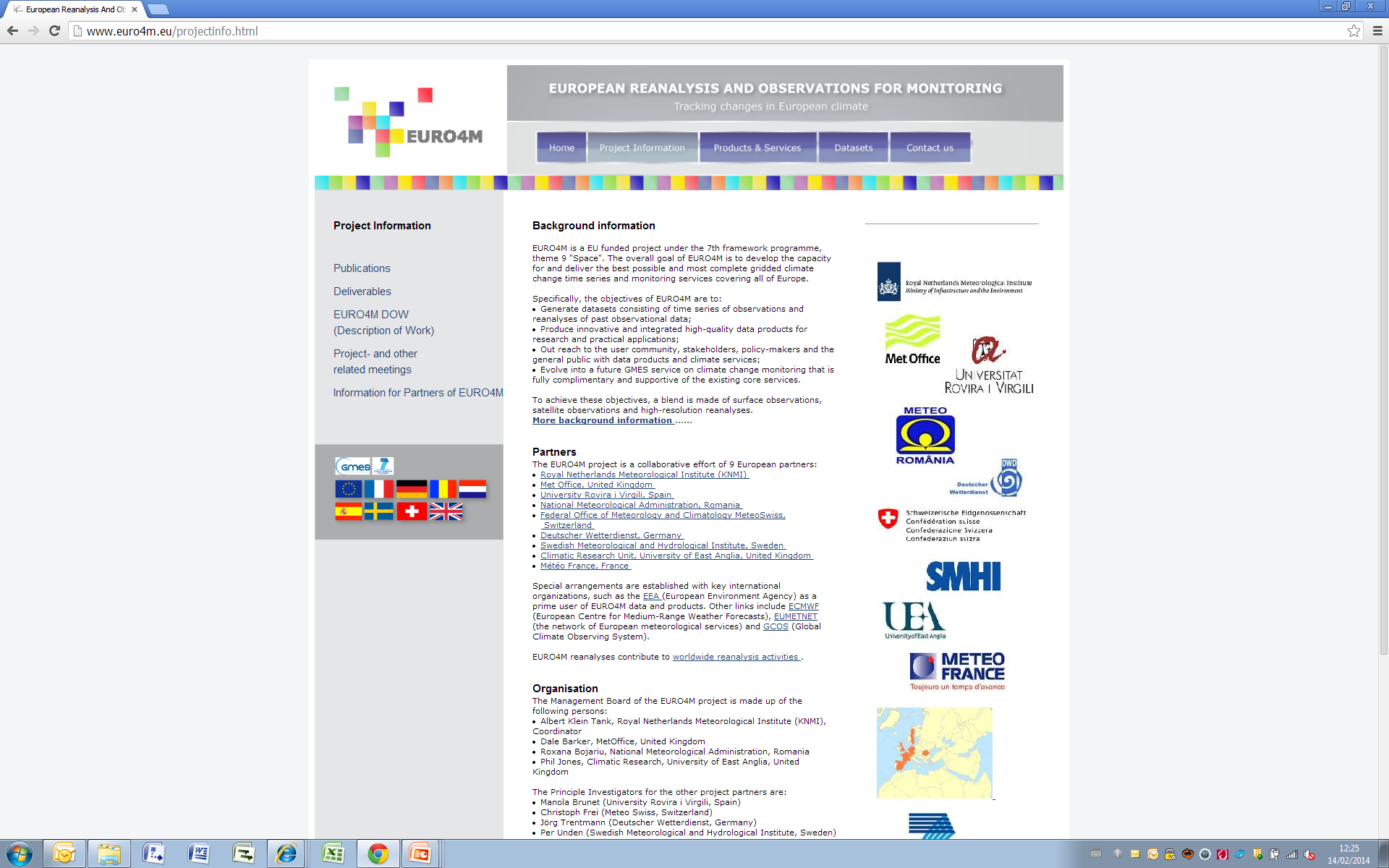 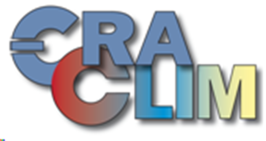 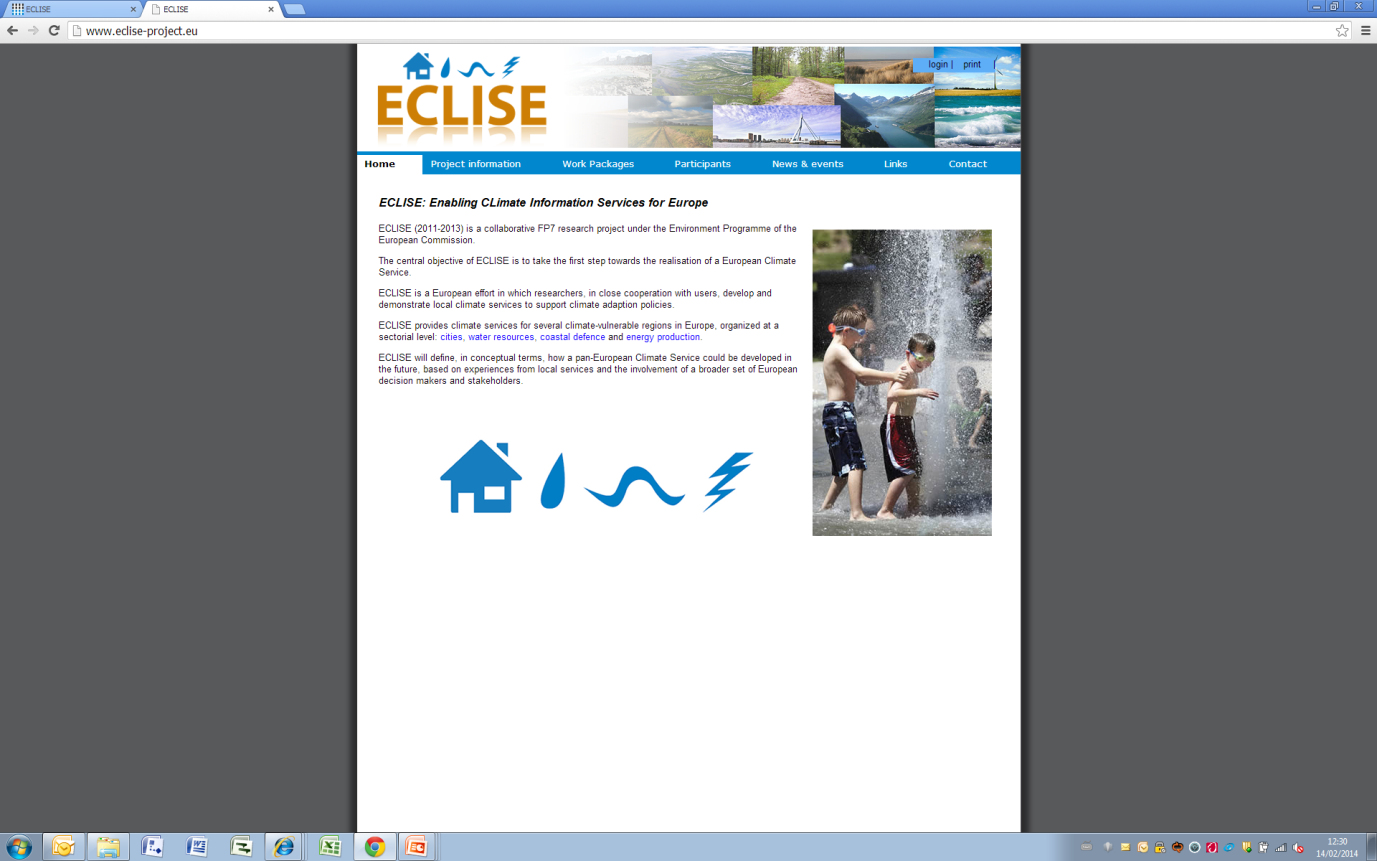 UERRA
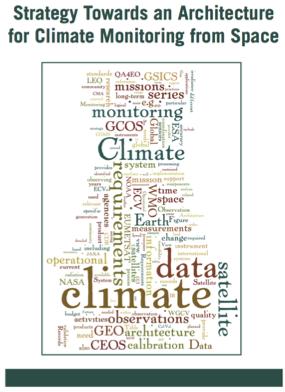 CLIPC
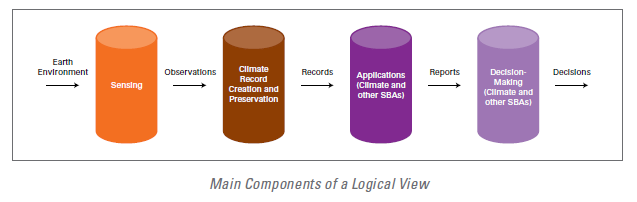 Uncertainty
Uncertainty
Uncertainty/Risk
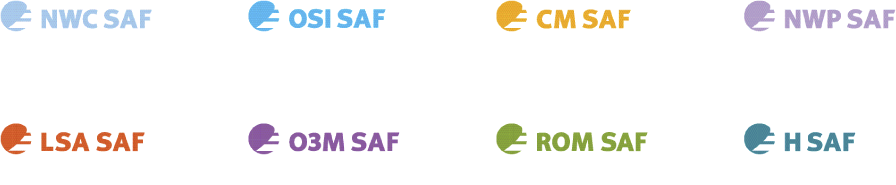 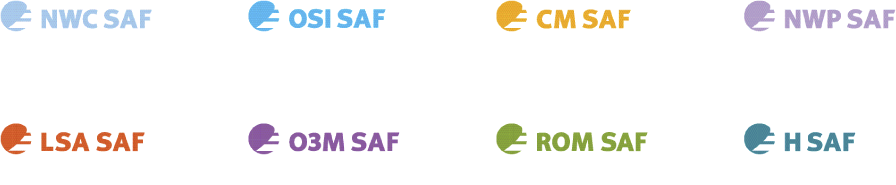 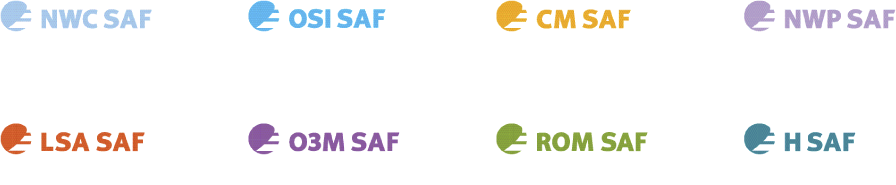 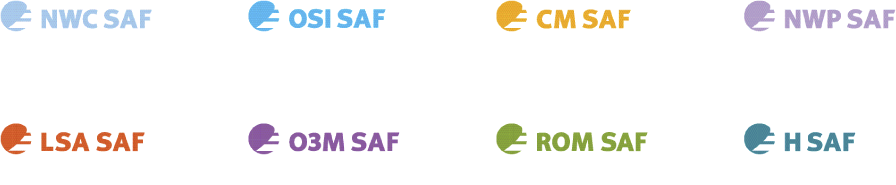 Requirements
Requirements
Requirements
Logical view from the Architecture for Space-based Climate Monitoring developed by space agencies.
Architecture for Climate Monitoring from Space
Architectures states: “There is an imperative need to ensure traceability from taking observations to a climate data record along harmonised practises”.
Two usage scenarios are contained:
Promotion of common understanding for implementation of climate monitoring requirements;
Support an assessment of the degree to which current and planned systems meet requirements;
Essential is to assess what exists, what degree of completeness and sustainability as well as quality the existing has.
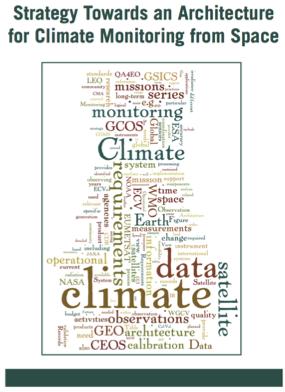 Evaluation and Quality Control for Climate Data
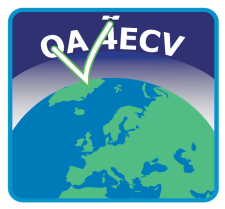 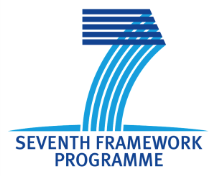 QA4ECV Approach to E and QC
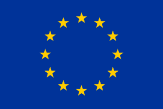 Users need clear info on validity of EO/climate data records
Climate Data Records available, but need info on strength/weakness and fitness for purpose
Need objective system
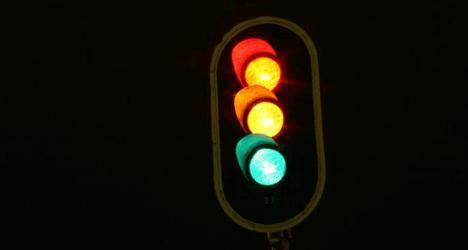 Need guidance
Quality Assurance System
Provides traceable quality info on EO/climate data;
Tied to international standards;
QA processes and tools to support user community in tracing quality;
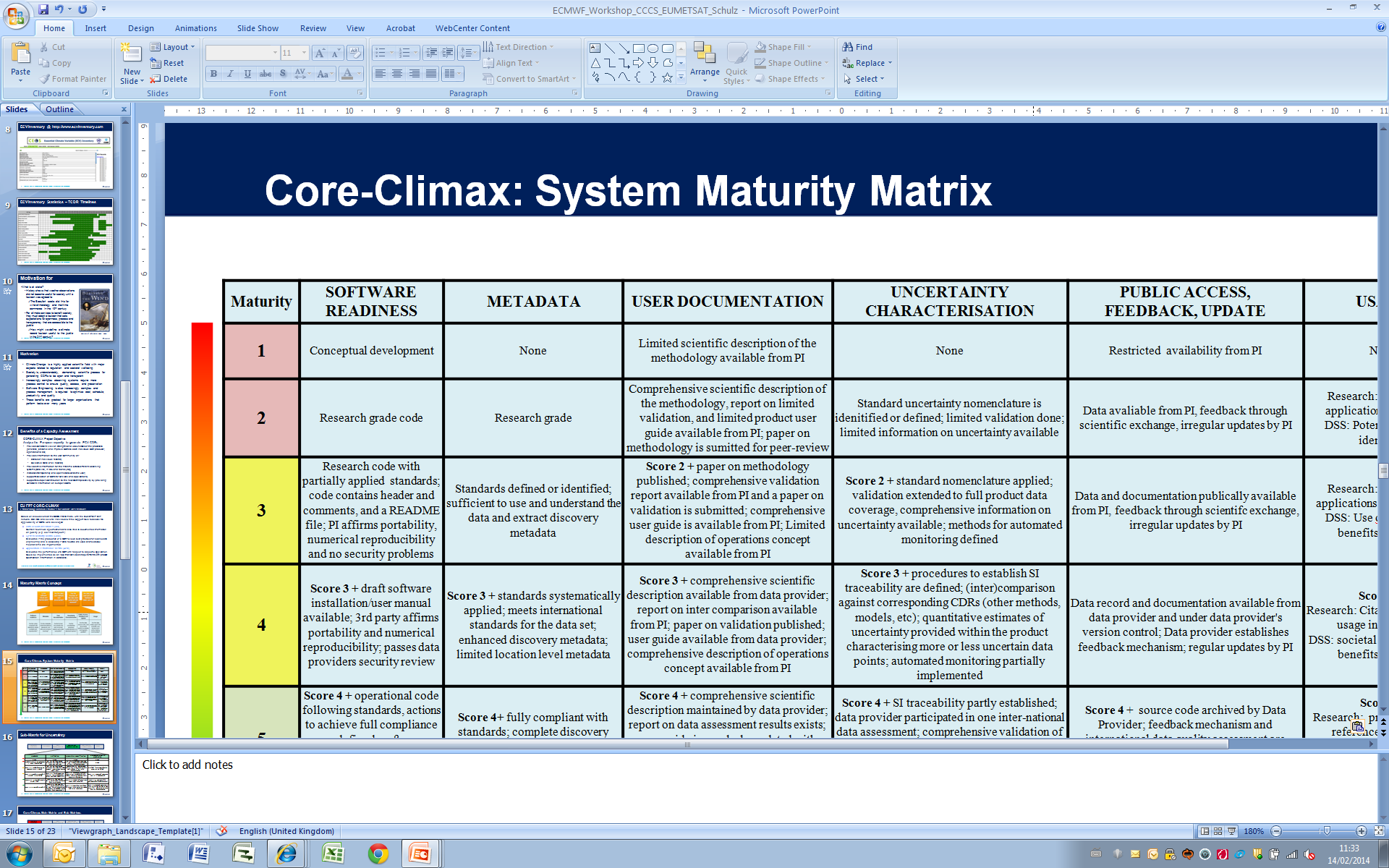 web portal
Quality assured multi-decadal Climate Data Records of GCOS ECVs (includes all inputs, such as FCDRs into it).
[Speaker Notes: Users = scientists, public and commercial customers
Some records are suitable for one particular application, but not for others

Traceable quality info: Considers all aspects of the process from instrument calibration, applied retrieval schemes, used models, validation data. 
Tied to international standards: We need to speak the same language – Metrology is sometimes hard but it pays off in better understanding
QA processes: Includes scientific Assessments employing e.g., WCRP bodies. Shall also include internal and external review cycles but also audit type evaluations. 
QA Tools: Can be software that supports data analysis but also quantifiable metrics that assess the quality of the production and analysis systems.  The latter being important to support decisions in which we finally invest.]
GEWEX Assessment of Cloud Data Records
"An assessment of long-term variations in global-mean cloud amount from nine different satellite datasets by Stubenrauch et al. (2013) found differences between datasets were comparable in magnitude to the inter-annual variability. Such inconsistencies result from differences in sampling as well as changes in instrument calibration and inhibit an accurate assessment of global-scale cloud cover trends."

IPCC, Chapter 2, AR5, 2013
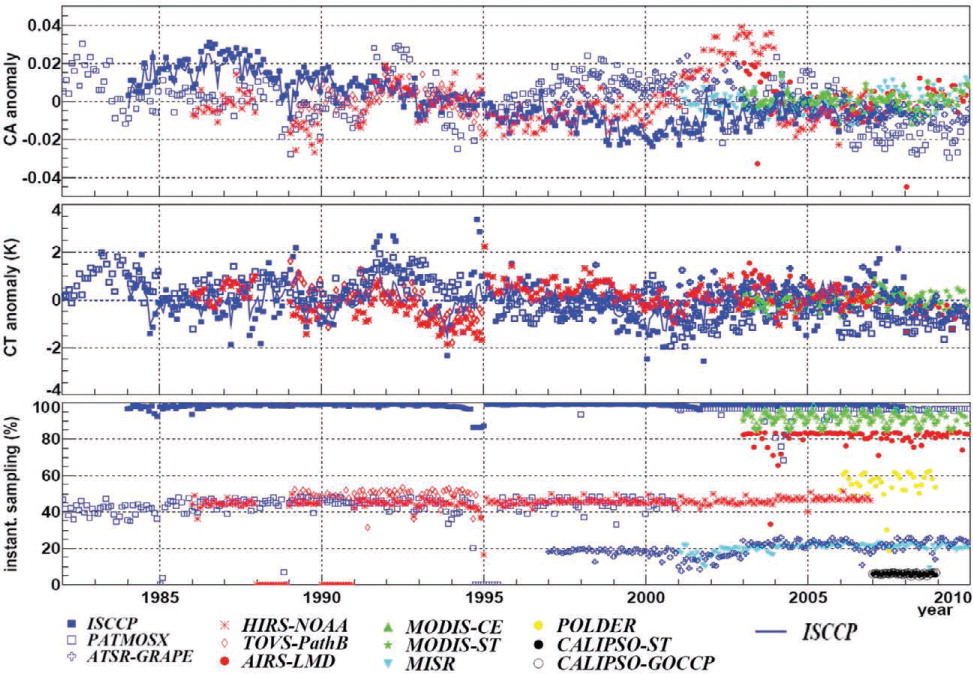 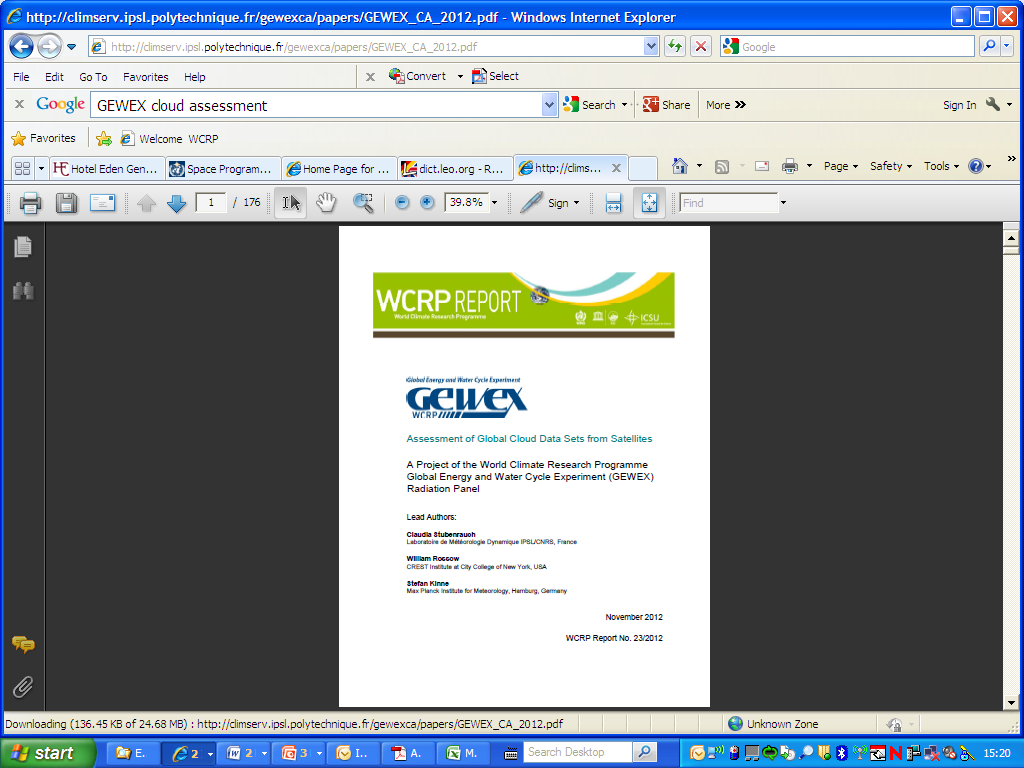 Stubenrauch et al., BAMS, 2013
[Speaker Notes: Fig. 6. Time series of global CA and CT anomalies as well as of monthly mean instantaneous sampling fraction of the globe (at a specific local observation time) of the participating datasets. For each dataset the period covered in the GEWEX cloud assessment database is shown, with local observation time at 1330 LT (1500 LT for ISCCP, 1030 LT for ATSR-GRAPE, and 1030 LT for MISR). ISCCP anomalies are also shown using the whole diurnal time statistics (blue line).]
Trends in Tropical Precipitable Water and TLT
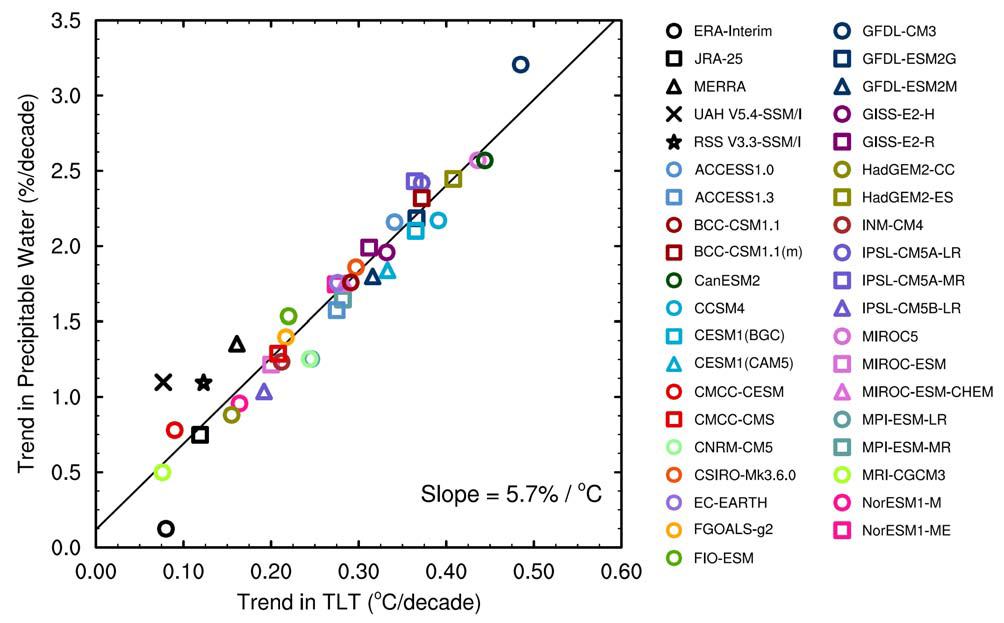 “It is not known whether these discrepancies are due to remaining inhomogeneity in the observational data and/or reanalysis results, or due to problems with the climate simulations. All of the observational and reanalysis points lie at the lower end of the model distribution, consistent with the findings of (Santer et al., 2013).”
IPCC, Chapter 9, AR5, 2013, Updated from (Mears et al., 2007)
[Speaker Notes: Figure 9.9 (updated from (Mears et al., 2007) shows the relationship between 25-year (1988–2012) linear trends in tropical precipitable water and lower tropospheric temperature for individual historical simulations (extended by appending RCP8.5 simulations after 2005, see (Santer et al., 2013)). As described by (Mears et al., 2007) the ratio between changes in these two quantities is fairly tightly constrained in the model simulations and similar across a range of time scales, indicating that relative humidity is close to invariant in each model. In the updated figure, the RSS observations are in fairly good agreement with model expectations, and the UAH observations less so. The points associated with two of the reanalyses are also relatively far from the line, consistent with long-term changes in relative humidity. It is not known whether these discrepancies are due to remaining inhomogeneity in the observational data and/or reanalysis results, or due to problems with the climate simulations. All of the observational and reanalysis points lie at the lower end of the model distribution, consistent with the findings of (Santer et al., 2013).]
Annual Mean Pattern Correlation (Models vs. Obs)
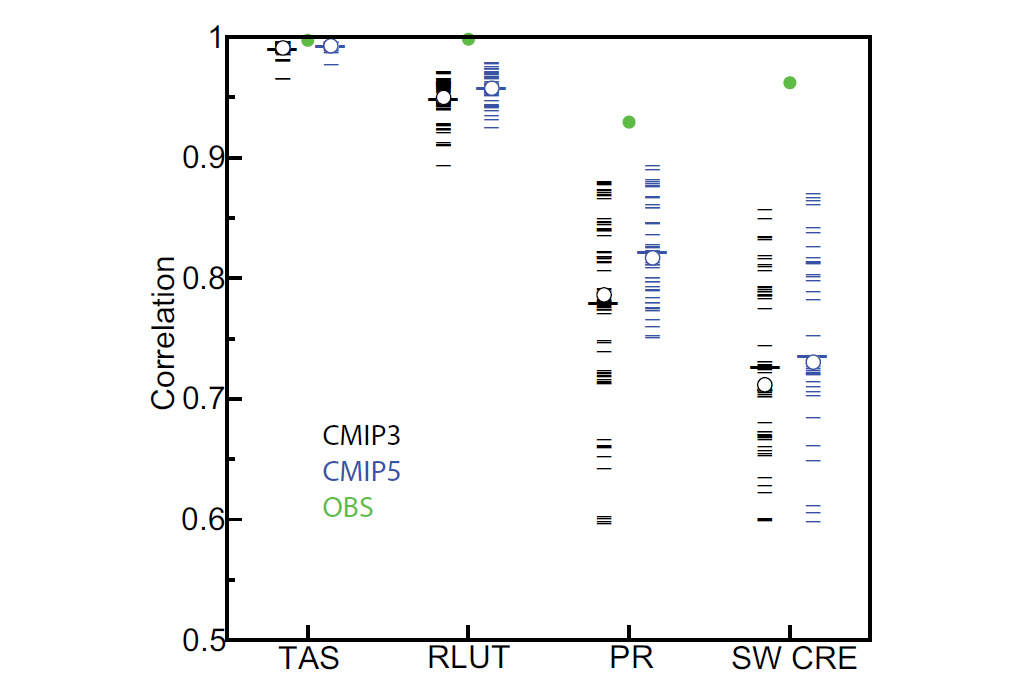 IPCC, Chapter 9, AR5, 2013
[Speaker Notes: Figure 9.6 | Centred pattern correlations between models and observations for the annual mean climatology over the period 1980–1999. Results are shown for individual CMIP3 (black) and CMIP5 (blue) models as thin dashes, along with the corresponding ensemble average (thick dash) and median (open circle). The four variables shown are surface air temperature (TAS), top of the atmosphere (TOA) outgoing longwave radiation (RLUT), precipitation (PR) and TOA shortwave cloud radiative effect (SW CRE). The observations used for each variable are the default products and climatological periods identified in Table 9.3. The correlations between the default and alternate (Table 9.3) observations are also shown (solid green circles). To ensure a fair comparison across a range of model resolutions, the pattern correlations are computed at a resolution of 4º in longitude and 5º in latitude. Only one realization is used from each model from the CMIP3 20C3M and CMIP5 historical simulations.]
Motivation for Process QC
Climate Change is a highly applied scientific field with major aspects related to regulation and societal wellbeing;
Increasingly complex observing systems require more process control to ensure quality, access, and preservation;
Software Engineering is also increasingly complex and process management is required to optimize cost, schedule, productivity and quality;
The stakes in climate change are too high to assume a standard research approach to the creation of CDRs.  Society is demanding more documentation, openness, and transparency;
It is imperative that Climate Services respond with quantifiable metrics that inform society of both the scientific quality and process maturity of CDRs.
Courtesy: John Bates
User Perspective
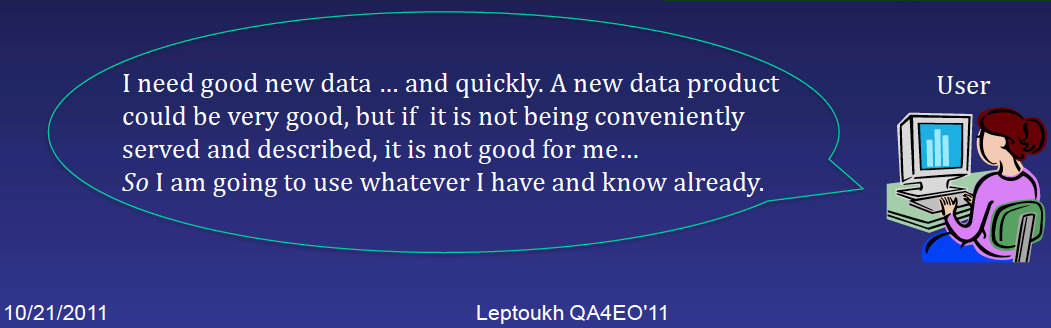 5. WP4 Harmonised ECV retrievals & records – 
QA4ECV Kick-off meeting, 6-7 February 2014, De Bilt
Adapted form Folkert Boersma, KNMI
ECV Inventory @ http://www.ecvinventory.com
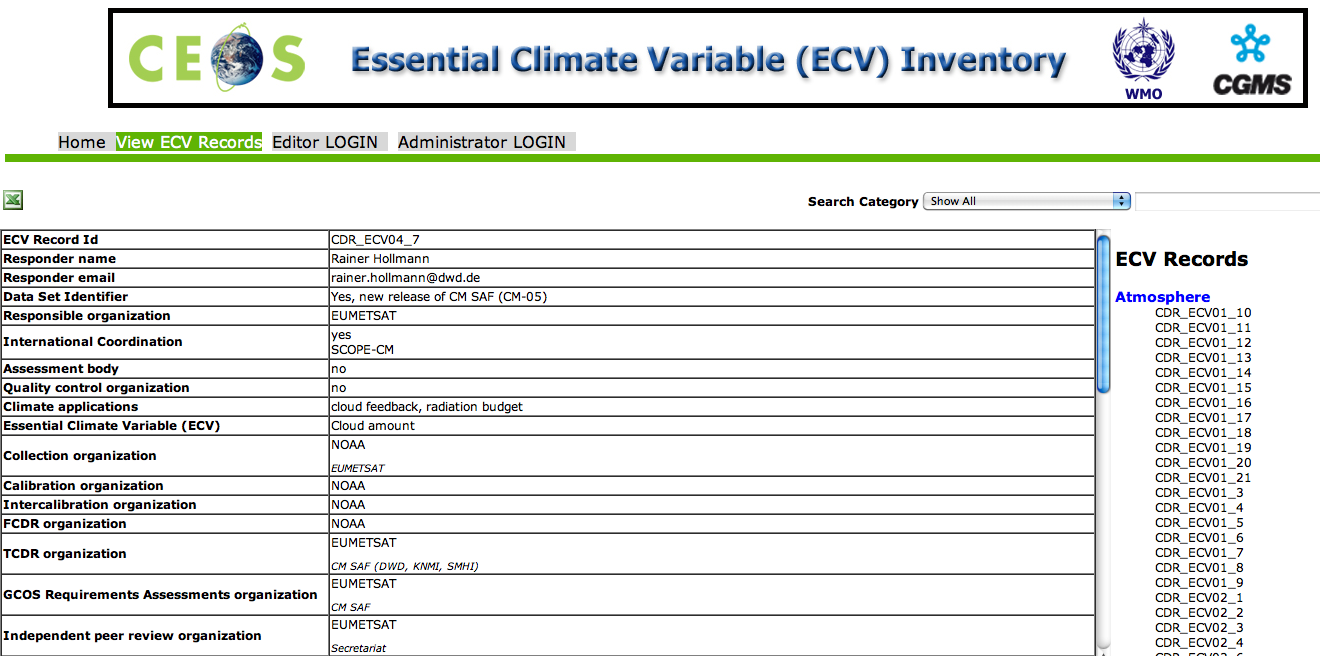 ECV Inventory Statistics – TCDR Timelines
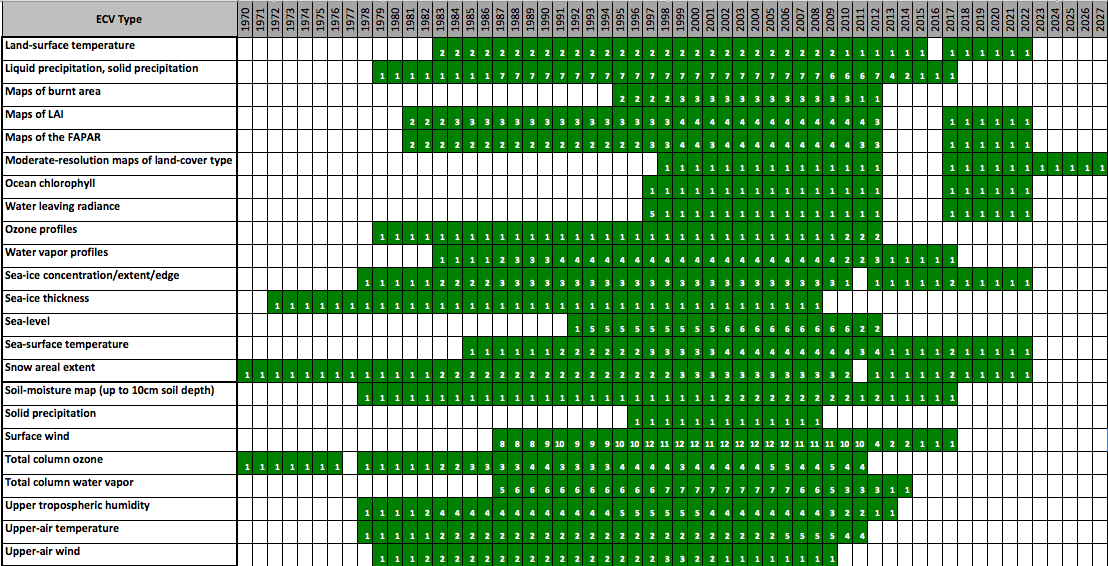 CORE-CLIMAXCOordinating Earth observation data validation for RE-analysis for CLIMAte ServiceS
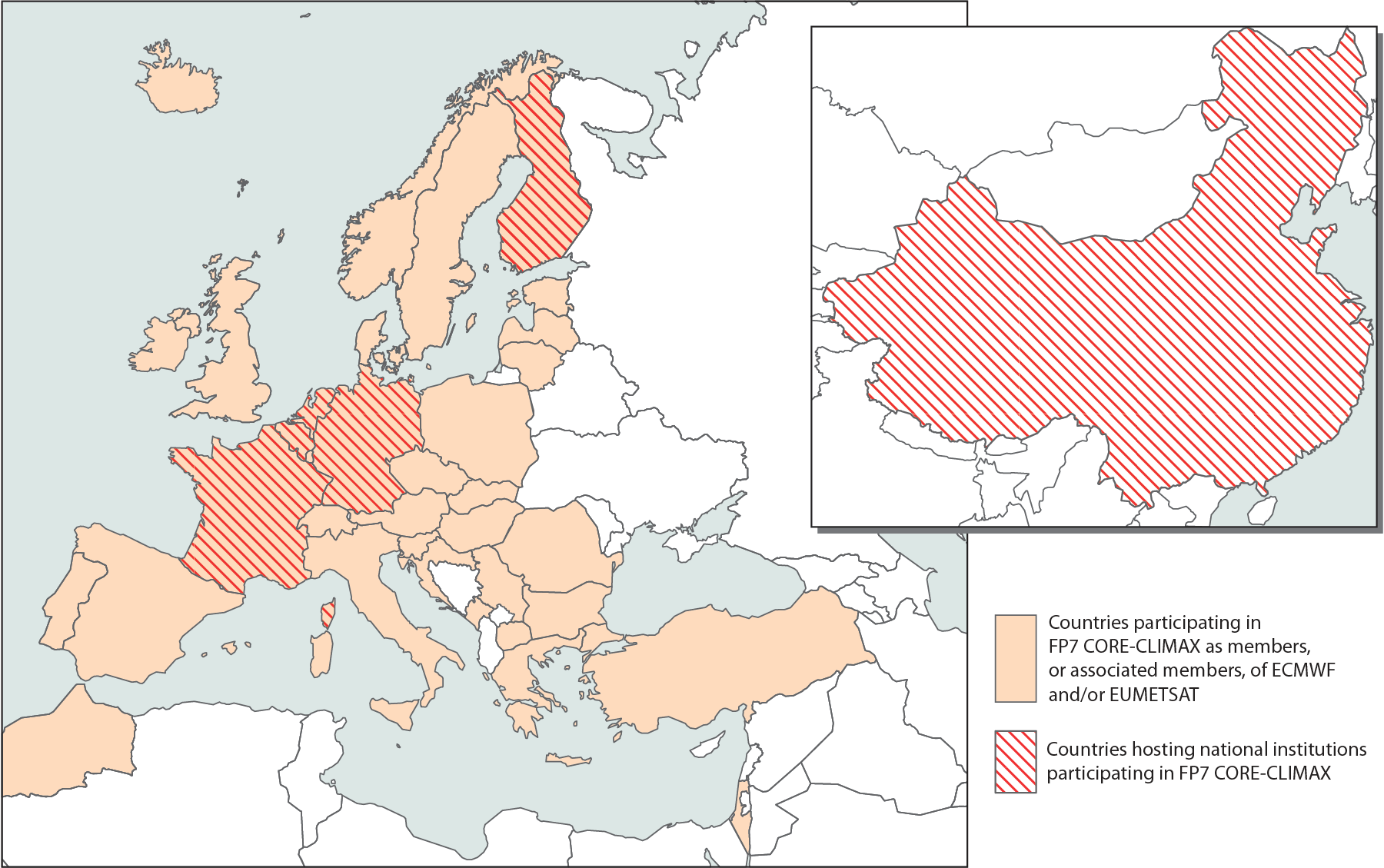 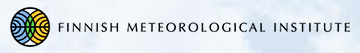 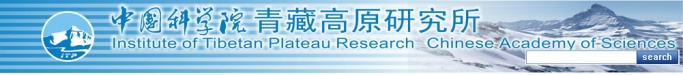 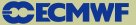 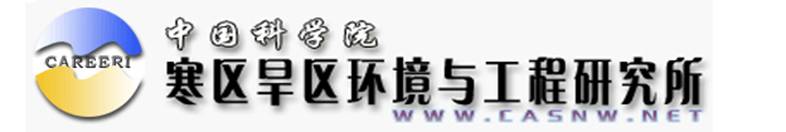 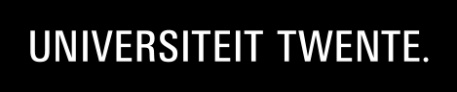 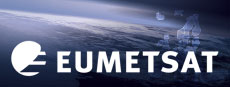 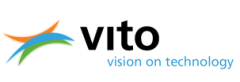 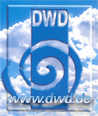 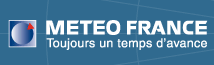 CORE-CLIMAX work packages
16
EU FP7 CORE-CLIMAXAssessment of European Capacity for CDRs
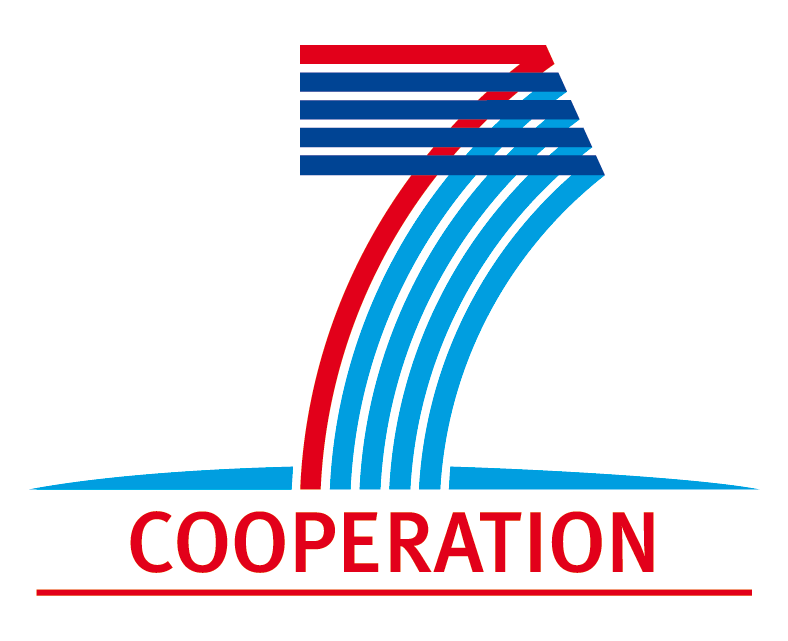 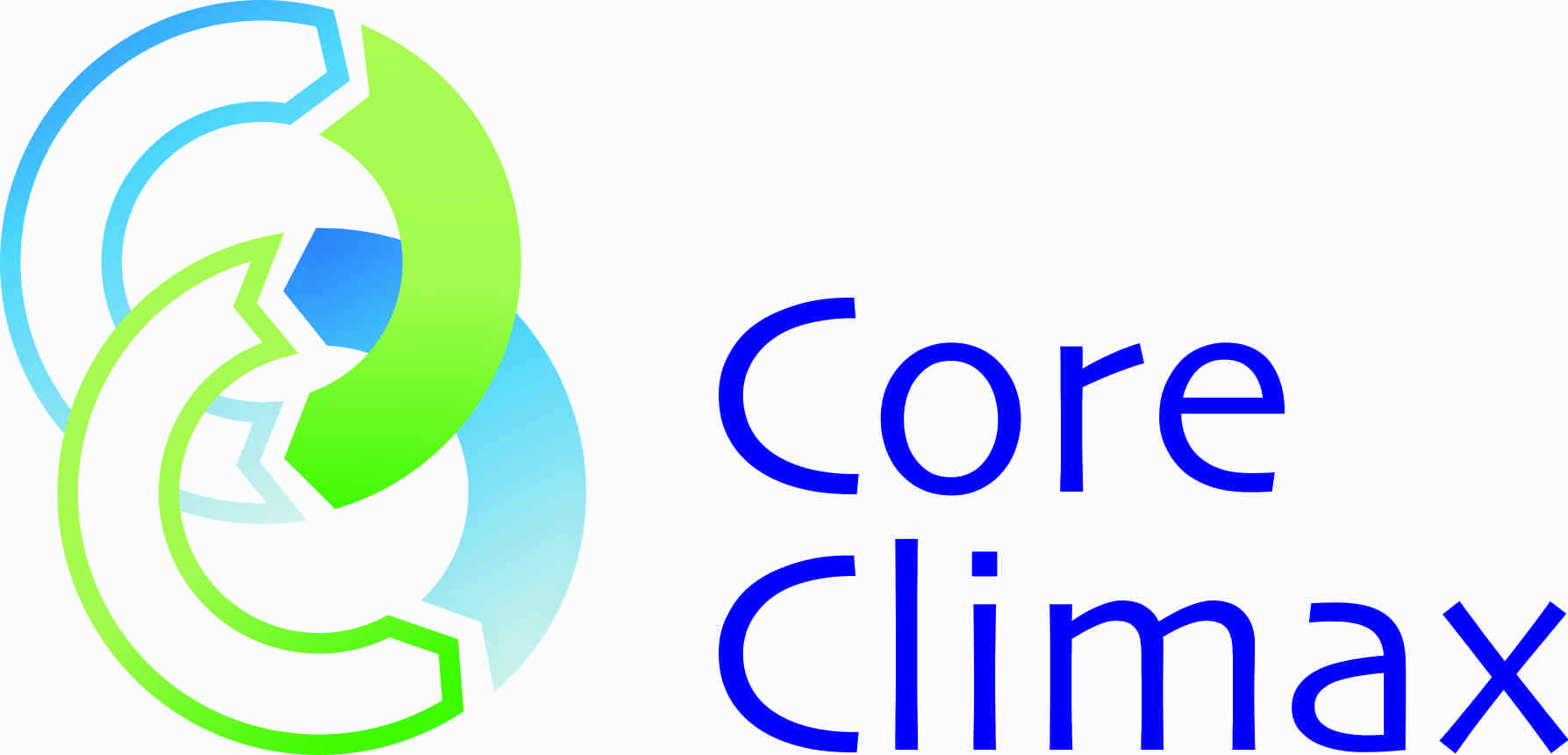 Benefits of the assessment:
Provides consistent view on strengths and weaknesses of the process to generate, preserve and improve CDRs to each individual CDR producer, agencies and EC;
Provides information to the user community on:
Status of individual records;
Collective state of all records;
Provides this information for the first time across different observing and production systems (satellite, in situ and reanalysis);
Increases transparency and openness towards the user;
Repeated assessments help to monitor progress towards completeness;
Potentially supports selection of CDRs for Copernicus Climate Change Service;
Supports Europe’s contribution to the next Obs4Mips activity in the framework of the Climate Model Inter-comparison (CMIP-6) by providing consistent information on CDRs produced in Europe.
EU FP7 CORE-CLIMAXAssessment of European Capacity for CDRs
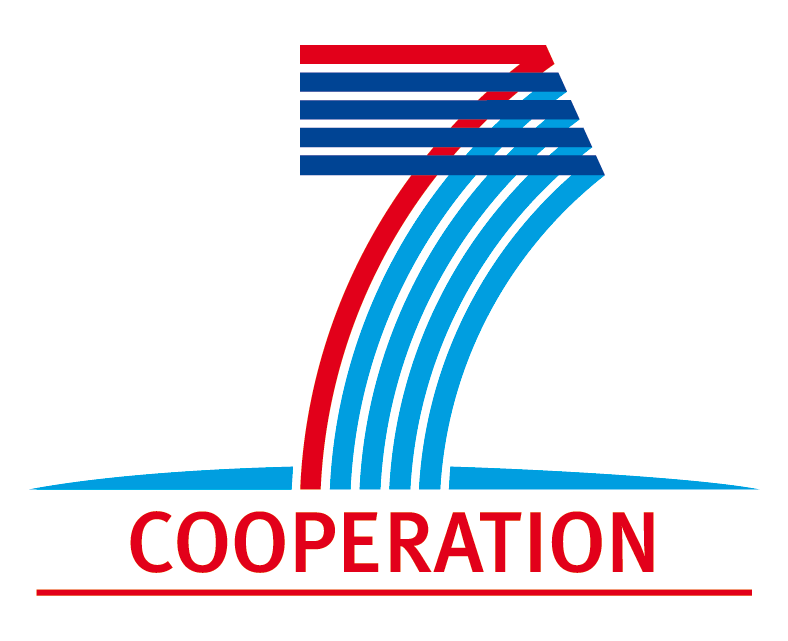 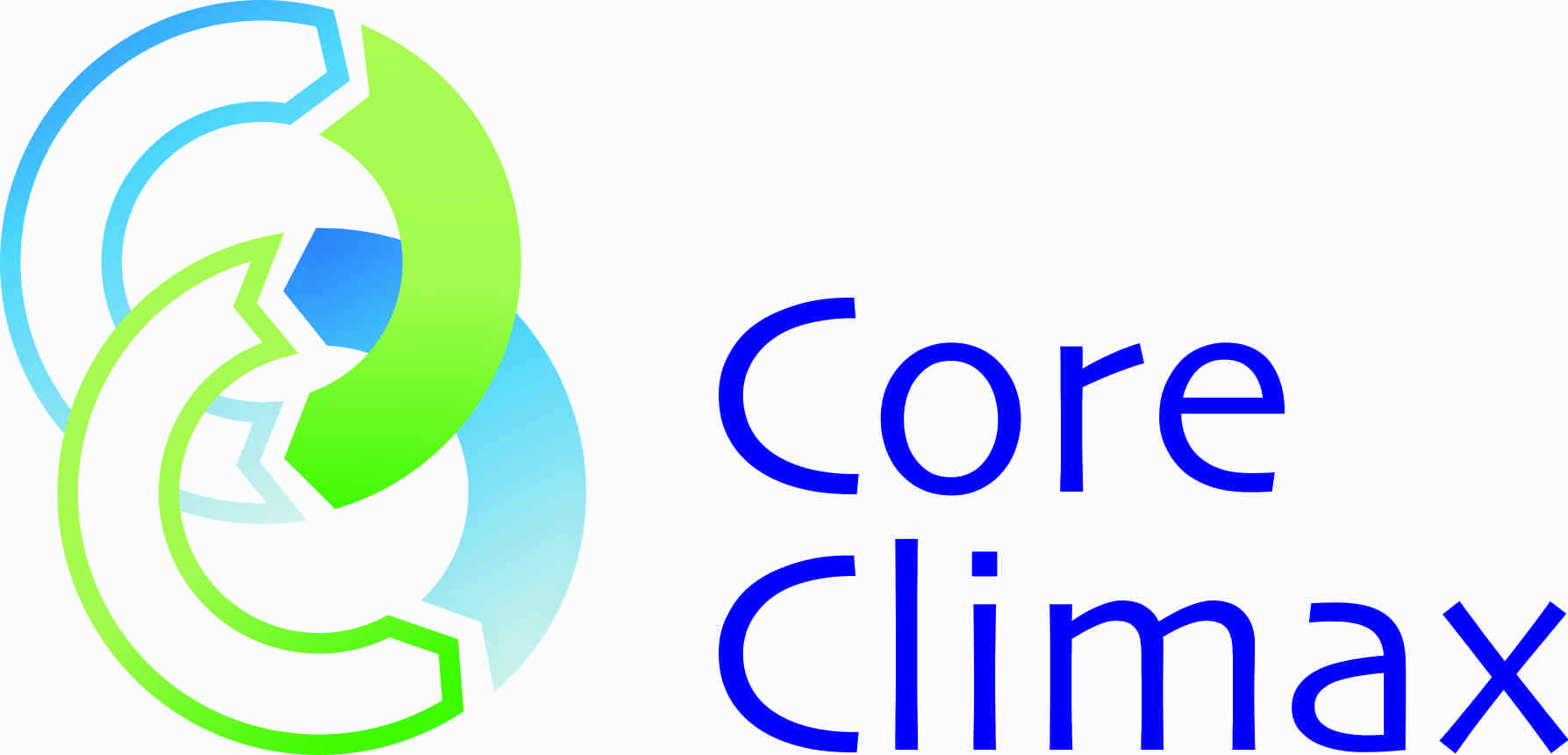 The capacity is assessed using three support tools developed by the project:
Data Record Descriptions (DRD)
Contain technical specifications and links to documented information on quality;
Provides consistent and coherent information about CDRs produced in Europe (serves as input to CMIP-6 obs4mips activities).
System Maturity Matrix (SMM) 
Evaluates if the production of a CDR follows best practices for science and engineering and is assessing if data records are used and feedback mechanisms are implemented;
The SMM can be used in self assessment mode or in an audit type assessment.
Application Performance Metric (APM) 
Evaluates the performance of a CDR with respect to a specific application;
Might be implemented as an interactive App that convolves user requirements with product specification information in a database.
[Speaker Notes: App also points to data, documentation, “product reviews” uploaded by earlier app users, and is further linked via CHARMe metadata.]
CORE CLIMAX Assessment Workshop
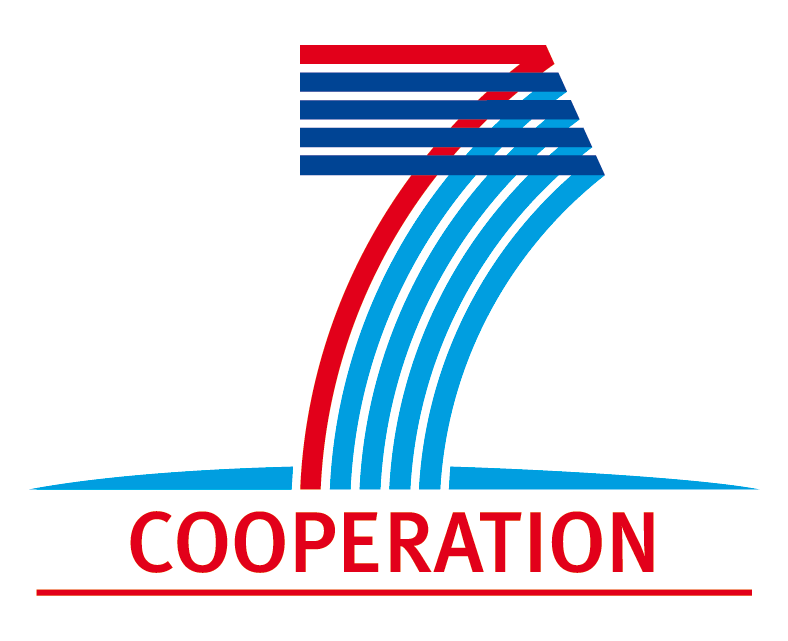 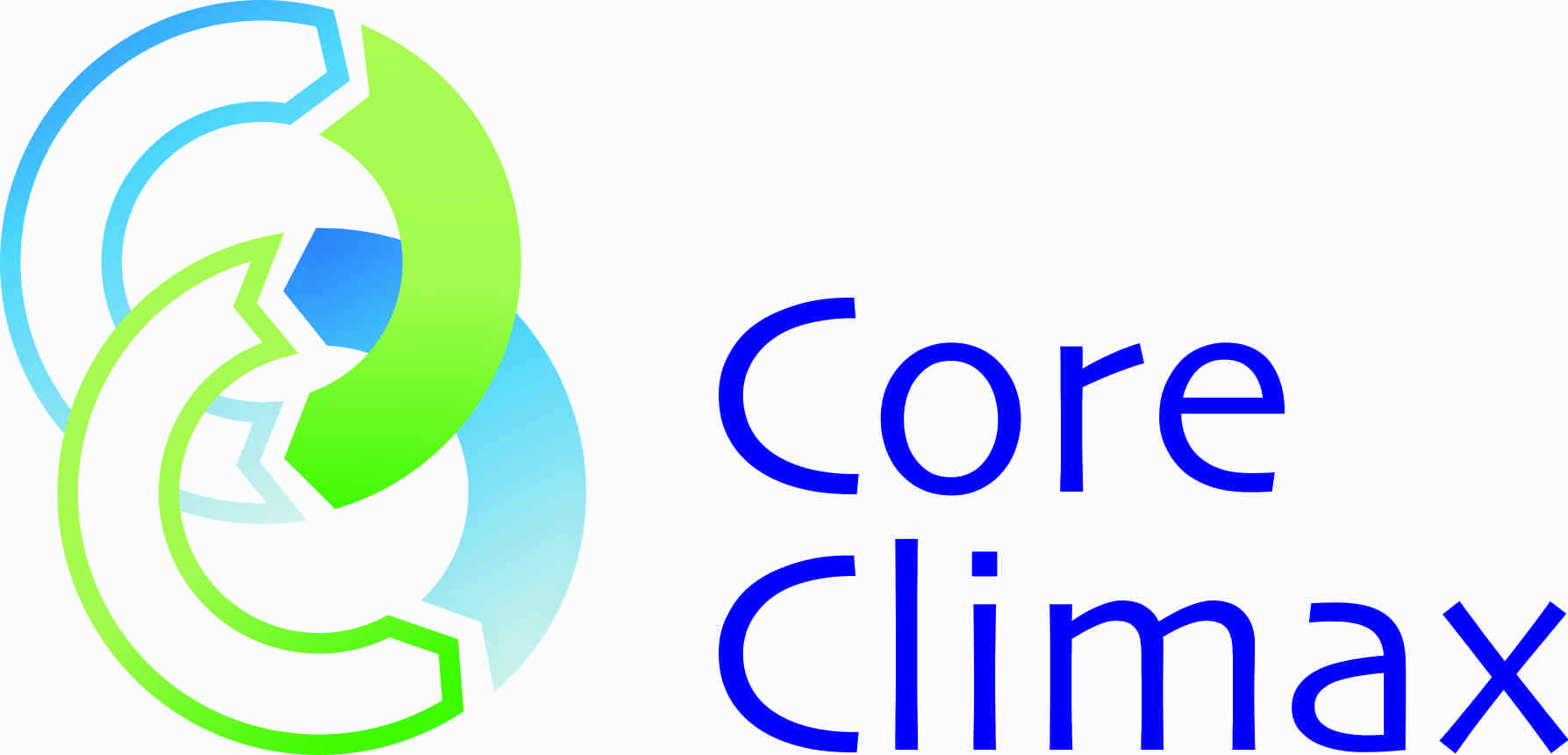 Workshop held at EUMETSAT 21-23 January 2014, 40 participants;
Performed self assessment of 30 CDRs (23 satellite, 6 in situ and one reanalysis) prior to the workshop;
Developed common understanding on the developed System Maturity Matrix (SMM);
Recommended to CORE-CLIMAX needed improvements to the SMM and instruction manual;
Discussed results of self assessments;
Discussed and agreed on way forward for external/independent assessment;
Discussed value and potential of the Application Performance Metric concept and its implementation;
Data Set Description
Each CDR provider is asked to provide a Data Set Description

INTENT OF THE DOCUMENTBrief description of CDR presented  
POINT OF CONTACTInformation on CDR provider
DATA FIELD DESCRIPTIONInformation on  the technical product specifications (format, fields etc)
DATA ORIGINDescription of the input data used (stations, satellites, etc)
VALIDATION AND UNCERTAINTY ESTIMATEDescription of the validation procedure adopted
CONSIDERATIONS FOR CLIMATE APPLICATIONSDescription of limitations to be considered
INSTRUMENTS OVERVIEWDetailed description of the measurement system
REFERENCES
Maturity Matrix Concept
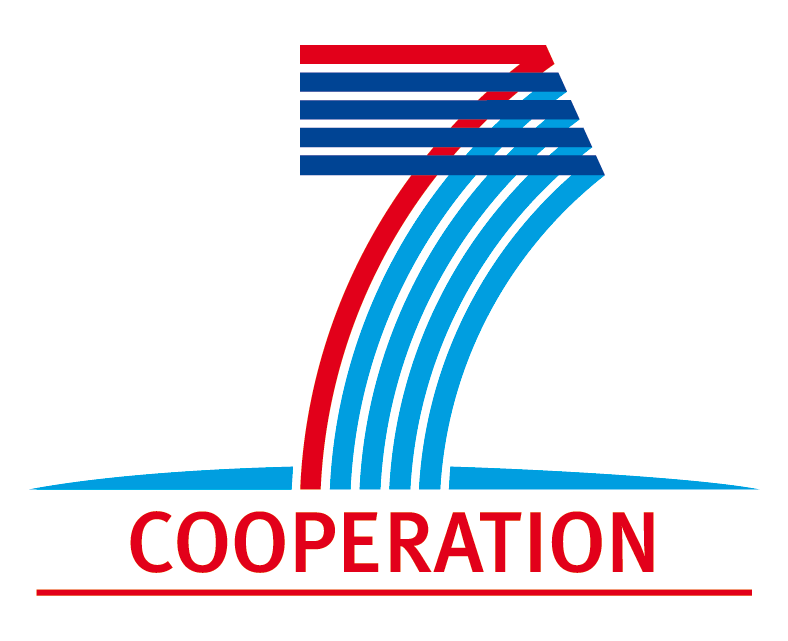 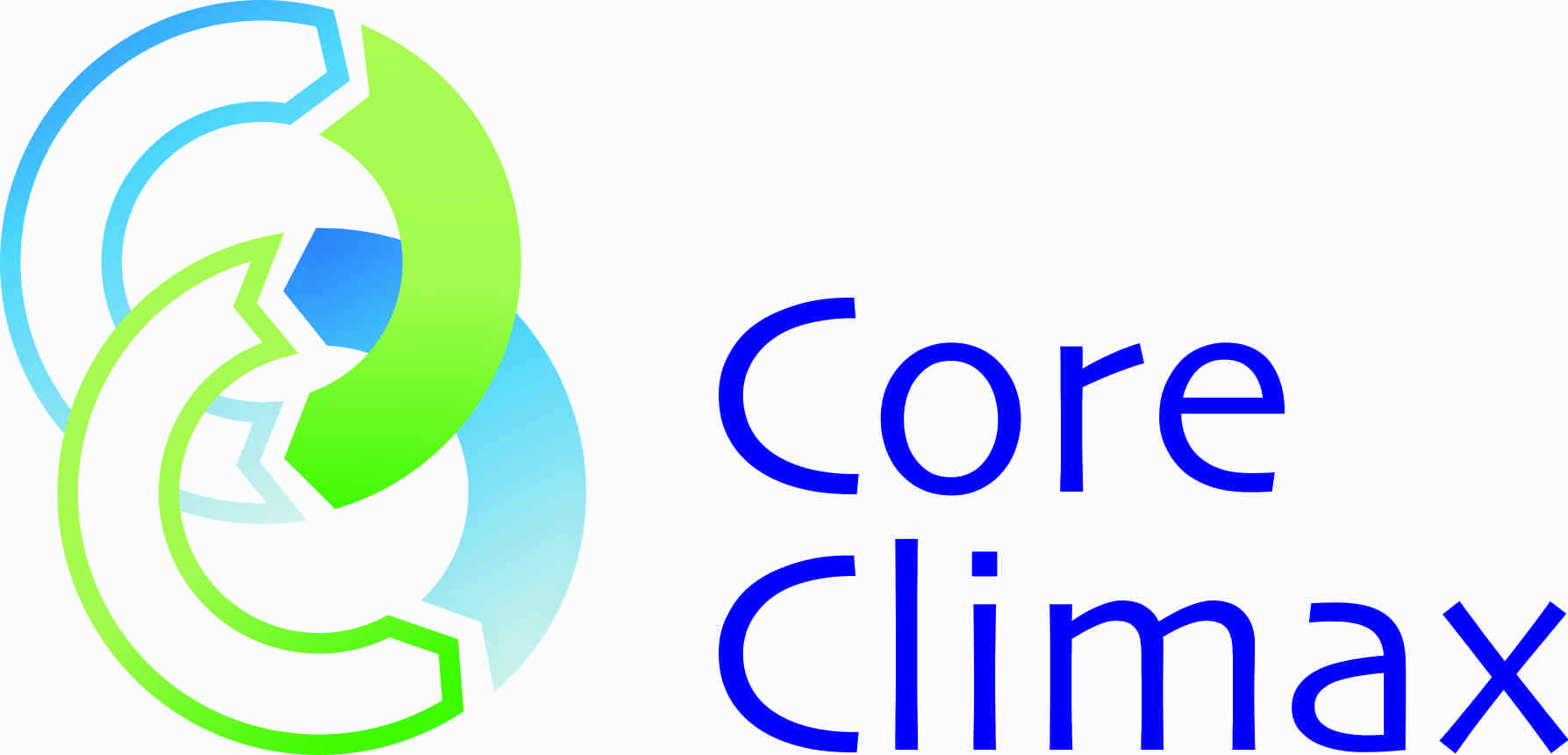 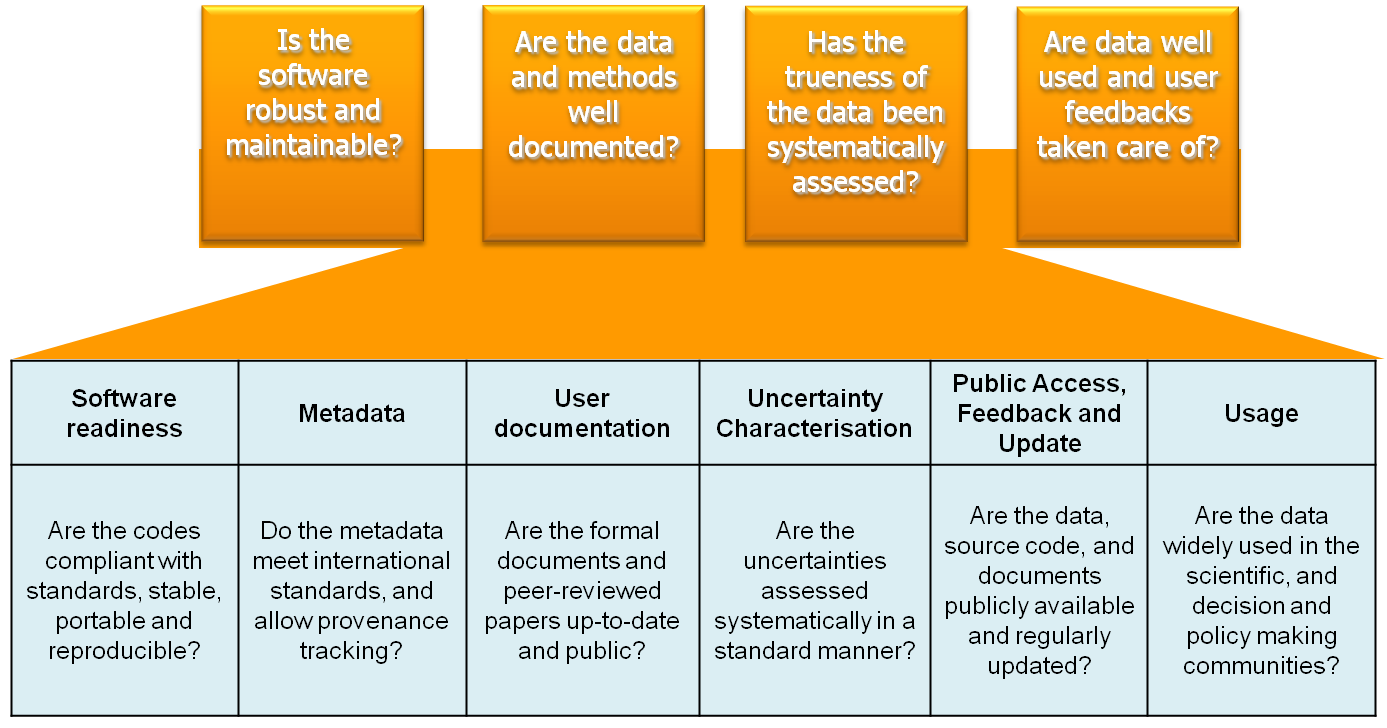 Maturity Matrix NOAA (Bates & Privette, EOS 2012)
Courtesy: John Bates (NOAA)
What the CORE-CLIMAX Project did to the SMM
Made it applicable for in situ data records and other data sources such as reanalysis (we took out a lot of satellite specific language);
Made it more easy applicable for agencies worldwide (we took out agency specific language);
Accommodated the feedback provided by the CEOS Working Group Climate, ESA CCI, EUMETSAT SAFs and NOAA in recent discussions of the maturity approach;
Concentrated it on the question of completeness in a sense of following best practices in science and engineering that developed over several decades;
Made the Maturity Matrix independent of individual applications;
Use a cumulative approach for increasing maturity and improved consistency between main and sub-matrices and among sub matrices.
Core-Climax: System Maturity Matrix
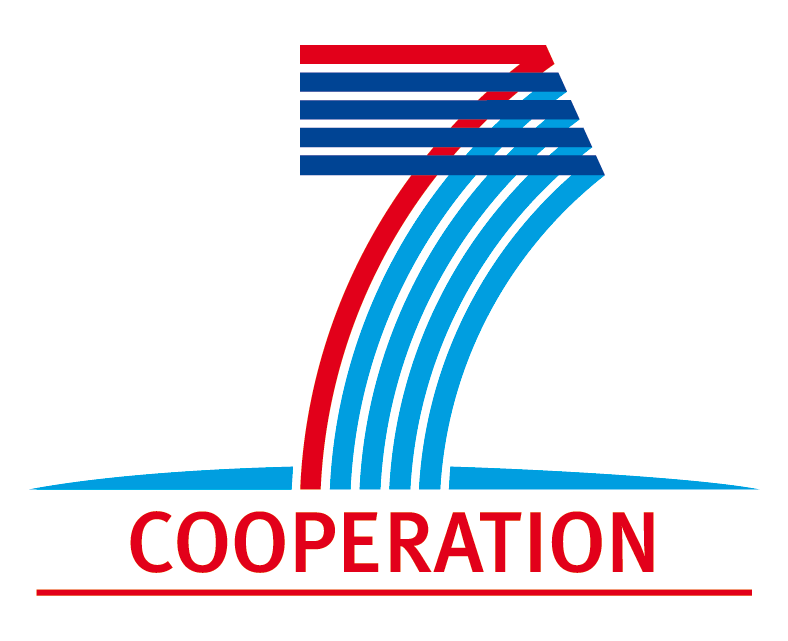 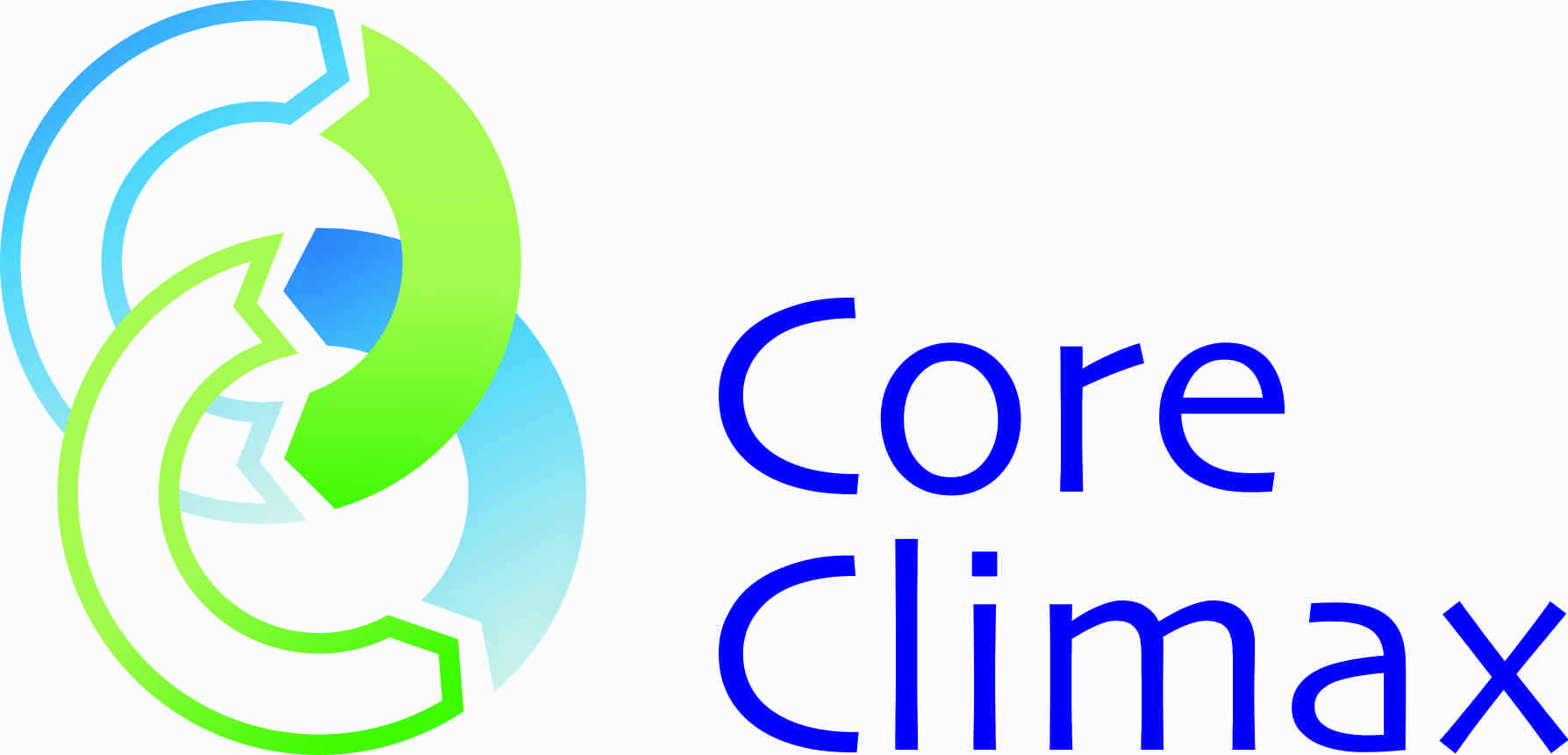 Sub Matrix – Software Readiness
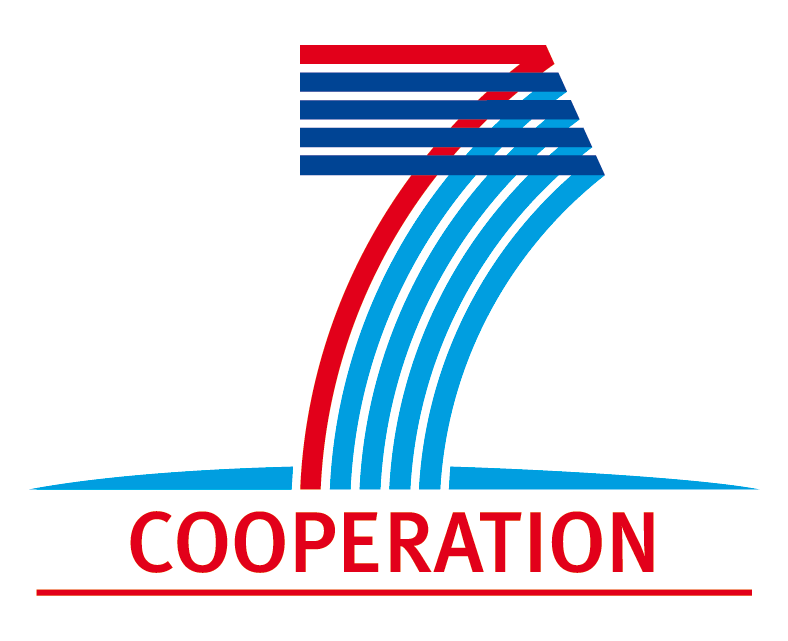 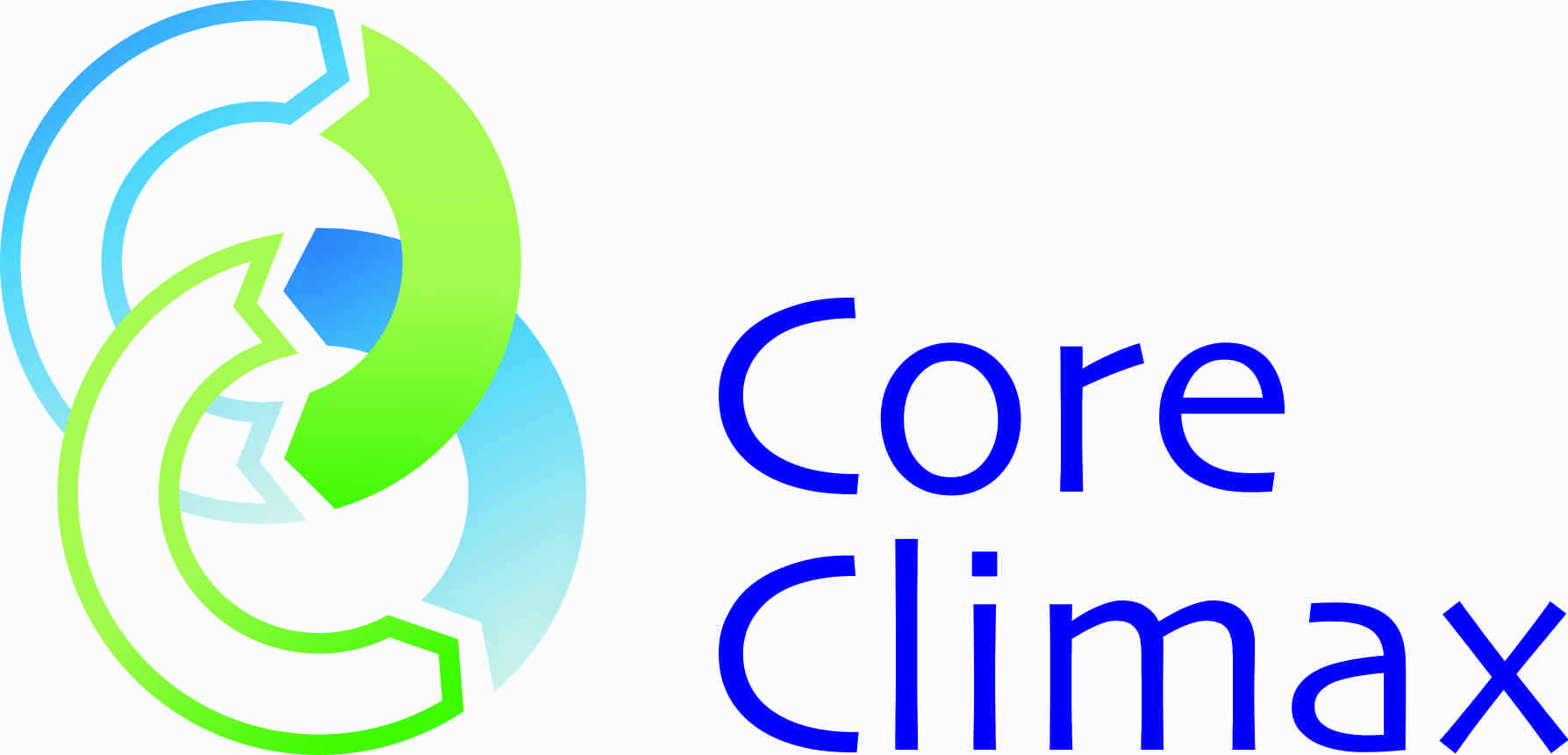 





Sub Matrix – Meta Data
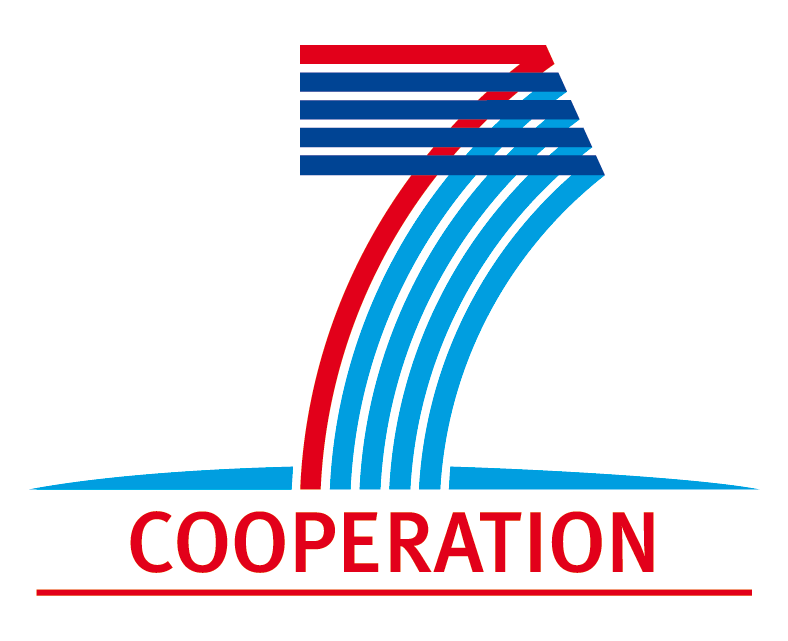 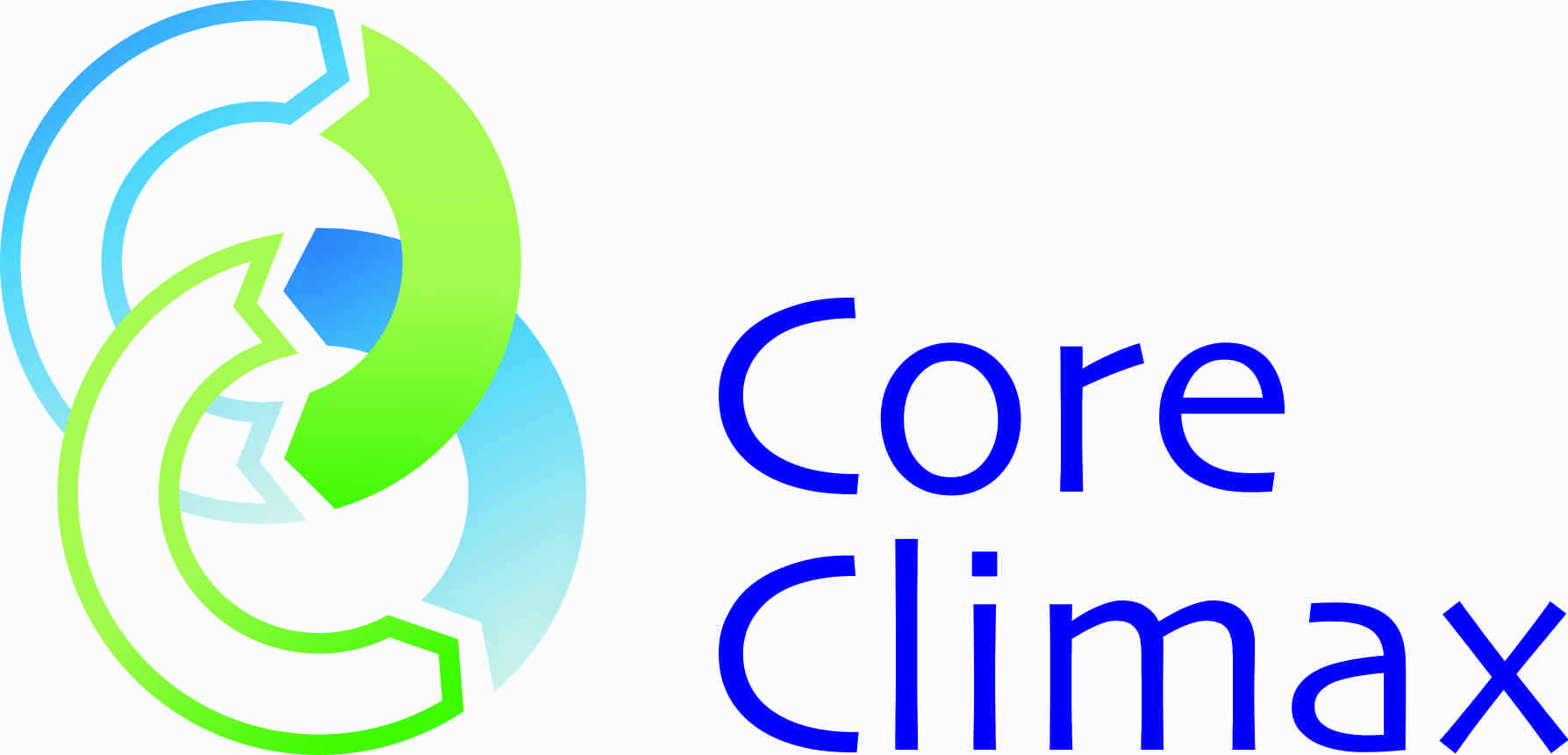 





Sub-Matrix - Uncertainty
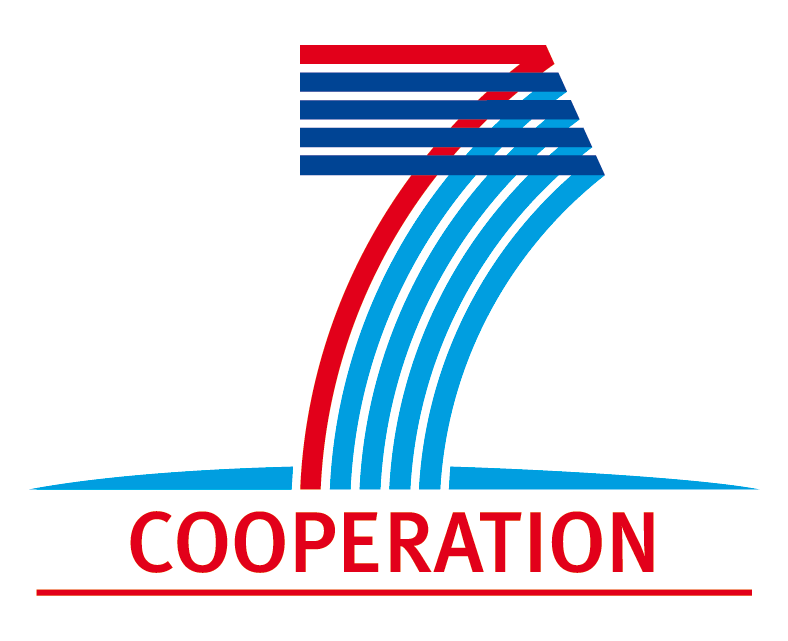 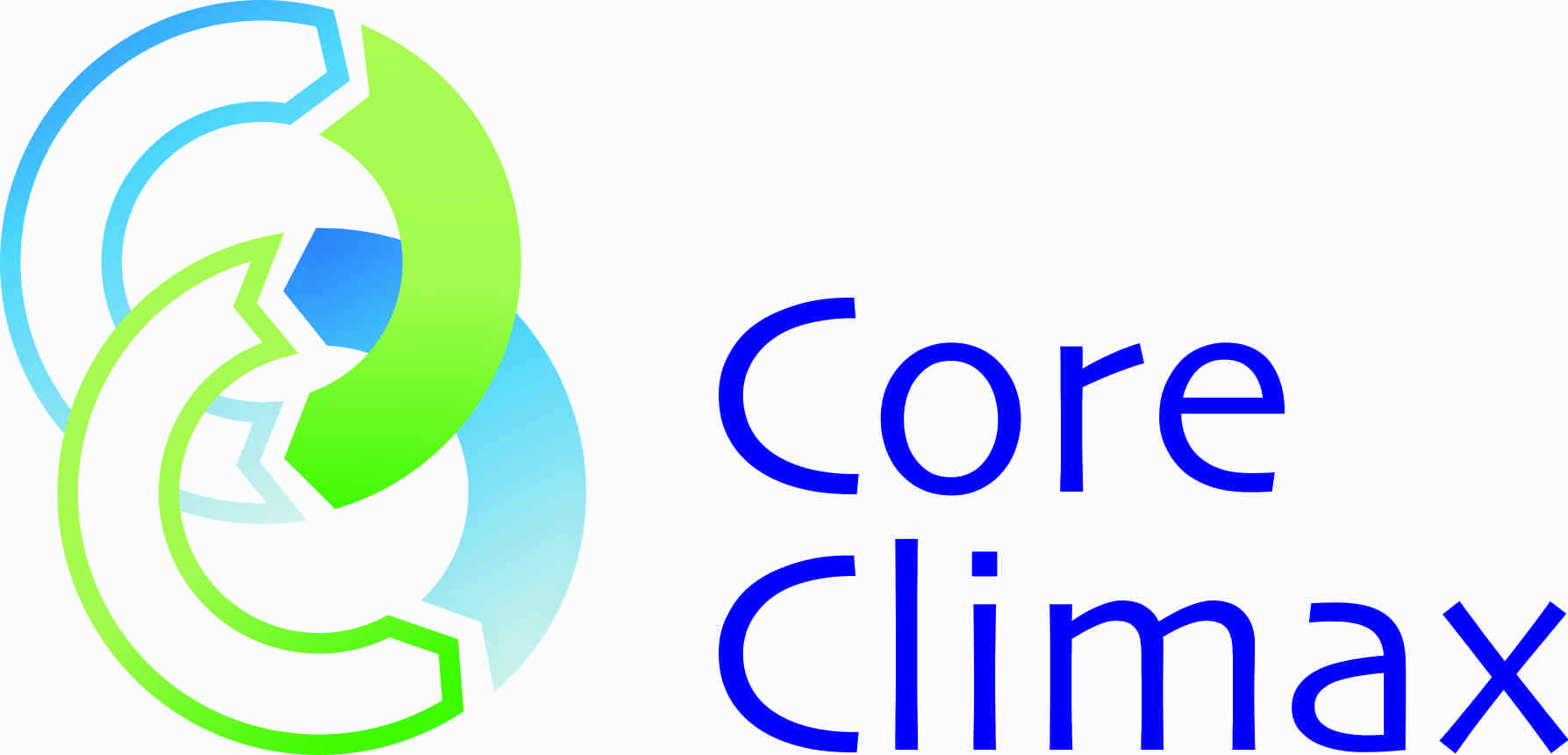 





Maturing Takes TimeThe SMMs need to be applied regularly
TCDR ESA-CCI SST (~5 years)
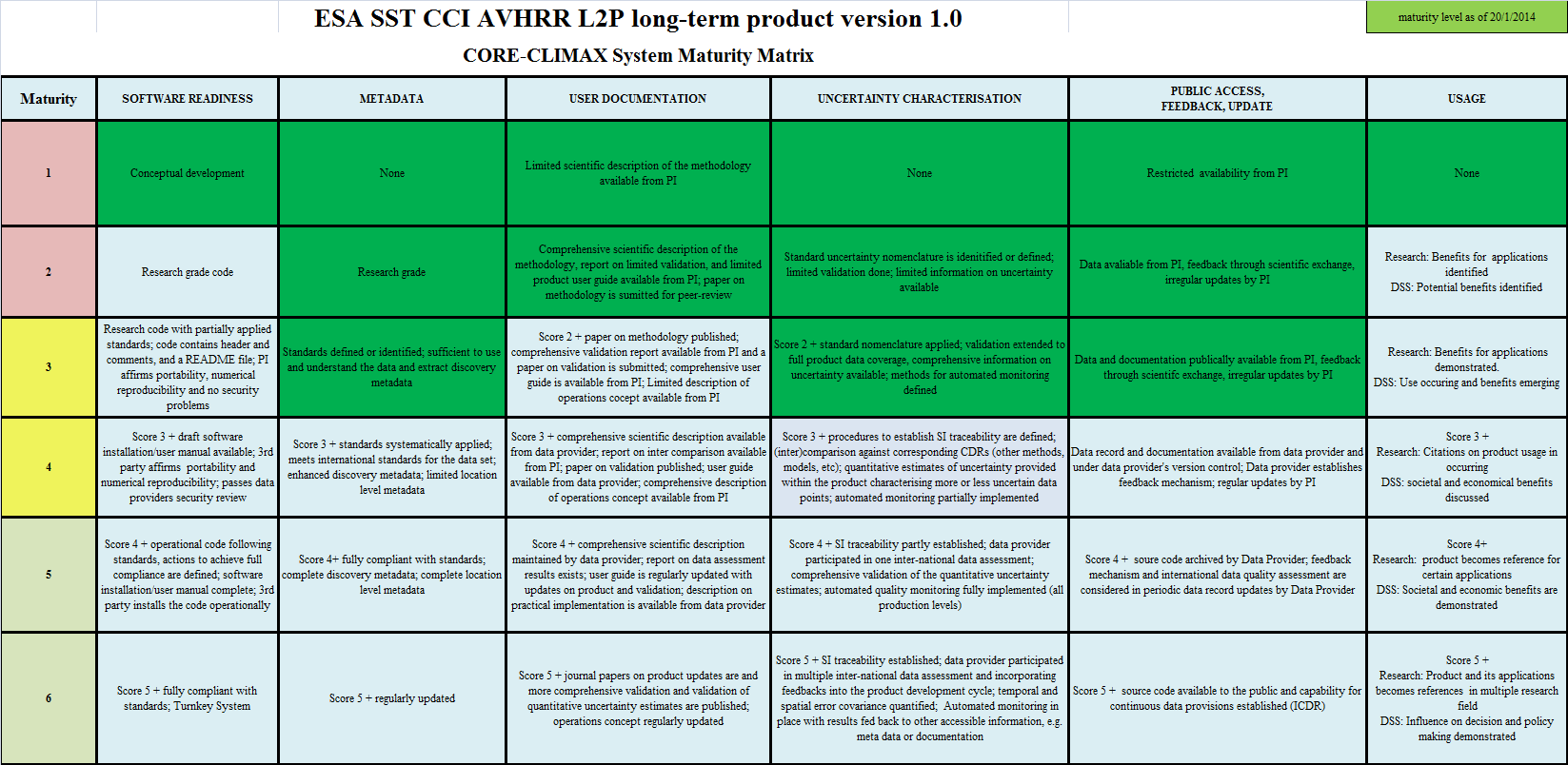 TCDR CM-SAF Clouds (~12 years)
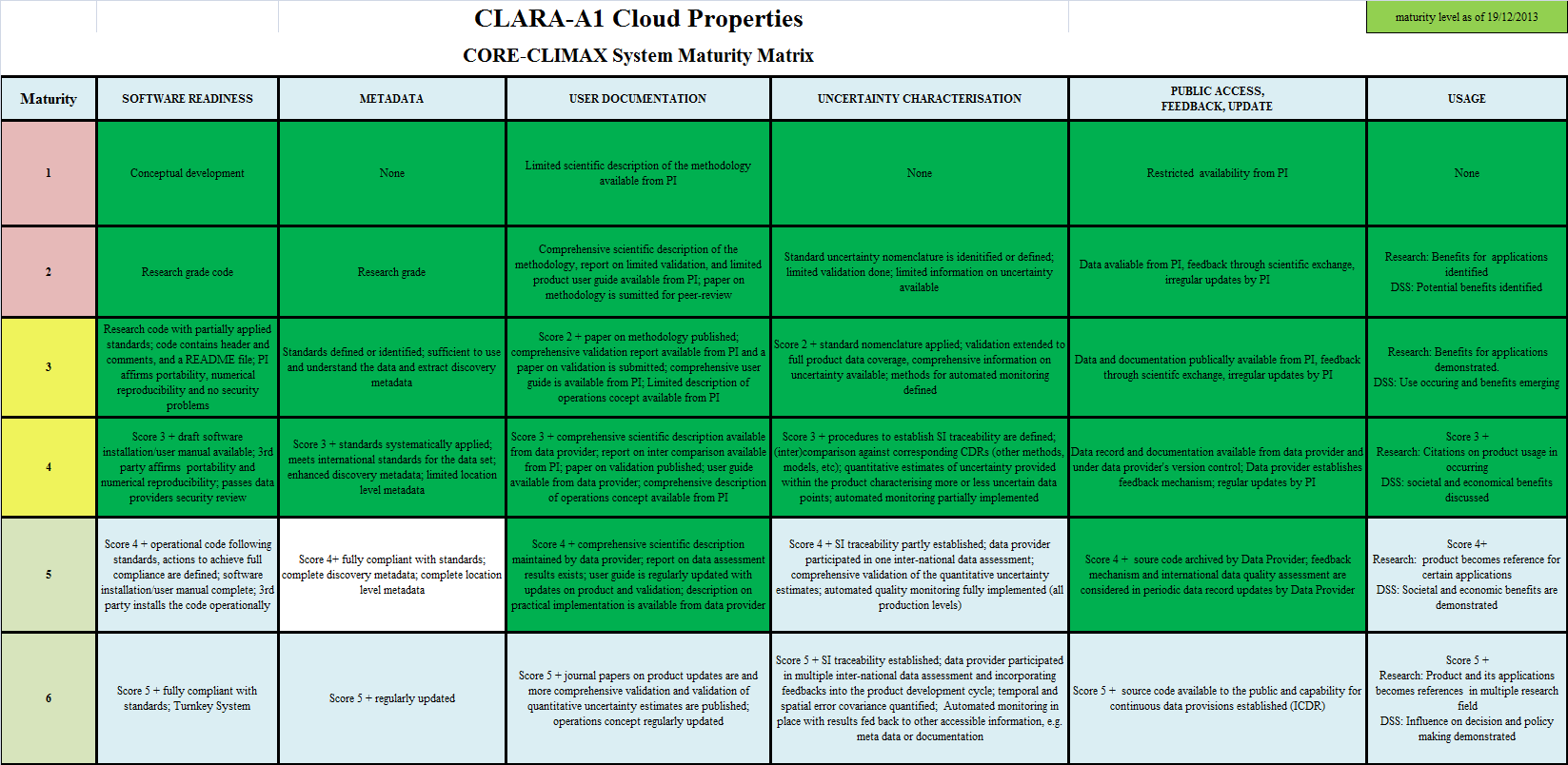 Is the Core-Climax SMM concept generally applicable?(In-situ, Satellite, and Reanalysis CDRs)
Baseline Surface Radiation Network (BSRN)
NKDZ Precipitation time series
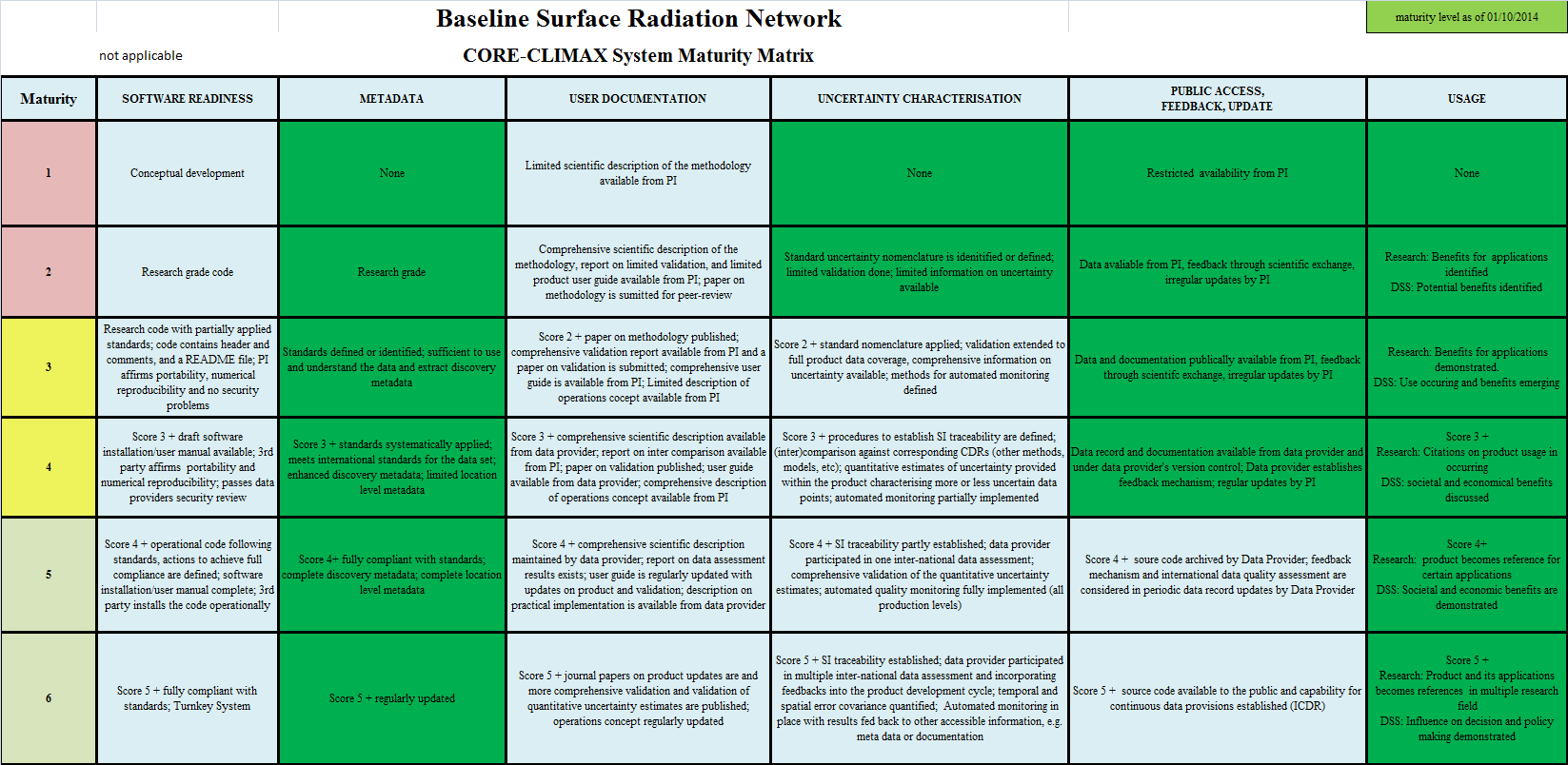 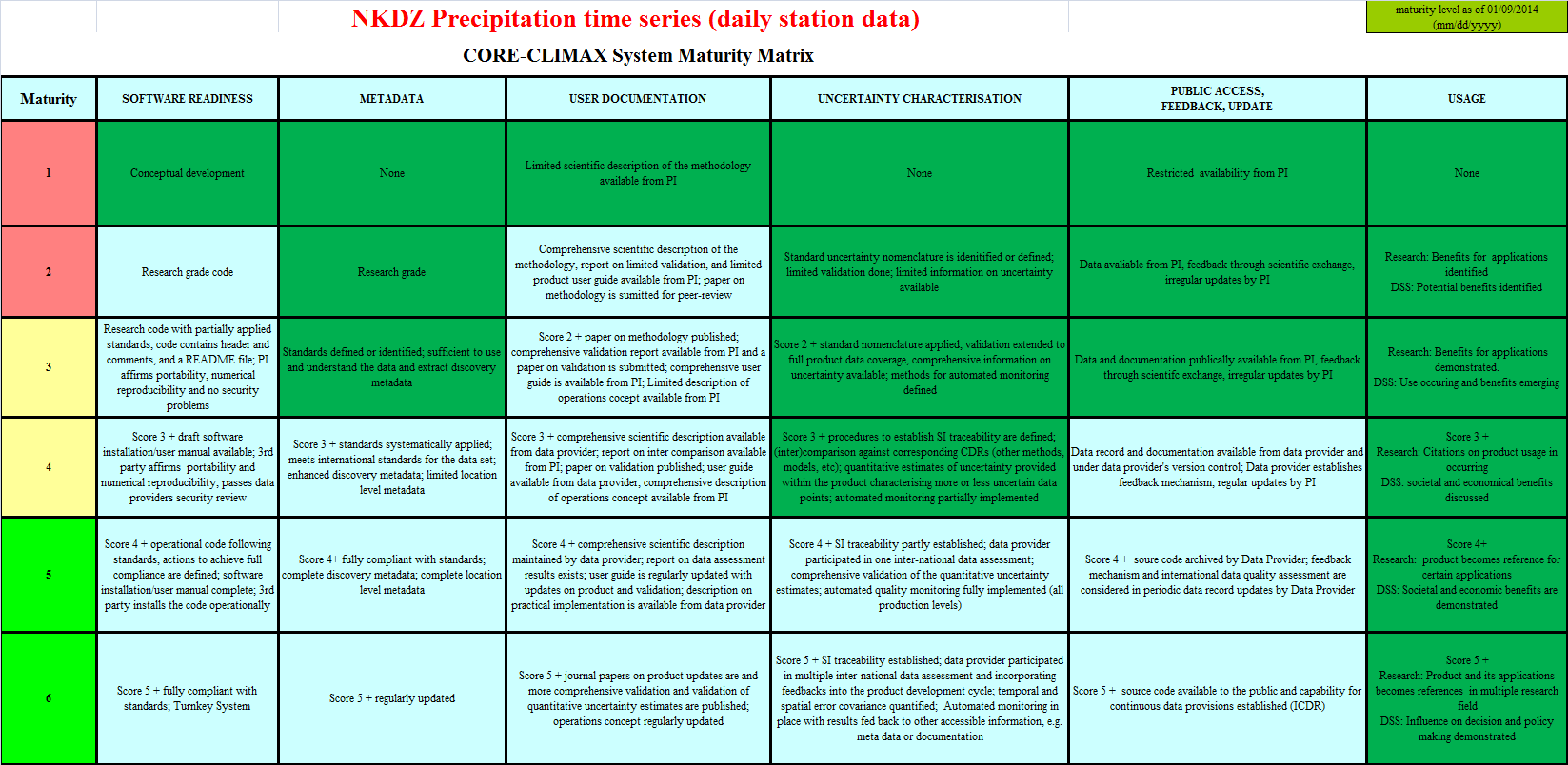 Providers of SMMs for In-Situ CDRs initially indicated that the Software Readiness and User Documentation categories are not applicable to their data.
ERA-Interim (ECMWF)
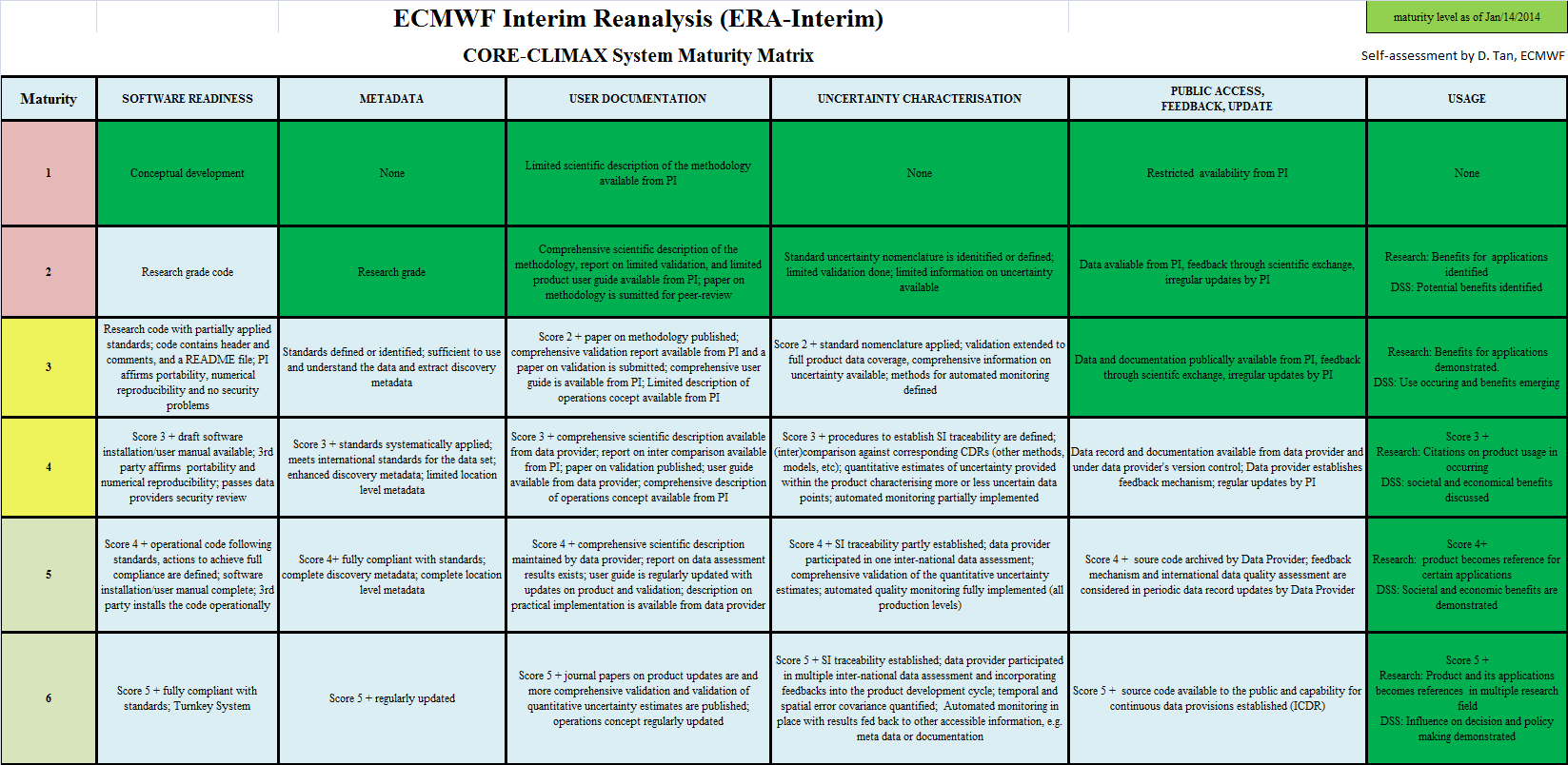 Fitness for Purpose?Motivation for Application Performance Metric (APM)
SMM provides assessment of whether the data set can be sustainable in terms of engineering, science, archive, and usage aspects;
There is no guarantee that a data set with high System Maturity is suitable for all applications!
For example, data set X with over all System Maturity FIVE/SIX that provides DAILY mean humidity values is NOT suitable for assessing DIURNAL cycle of humidity in climate models;
How do we assess the performance of a data set for a particular application?
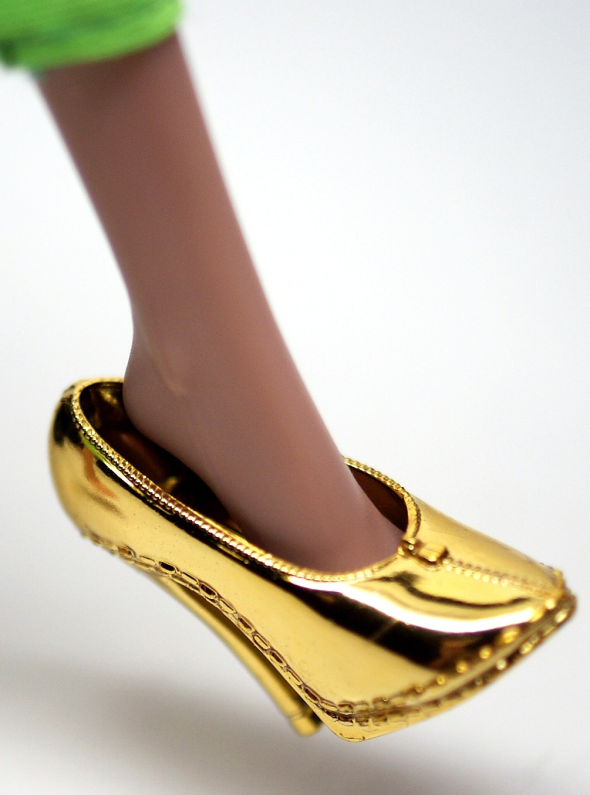 Support User’s to Select Data
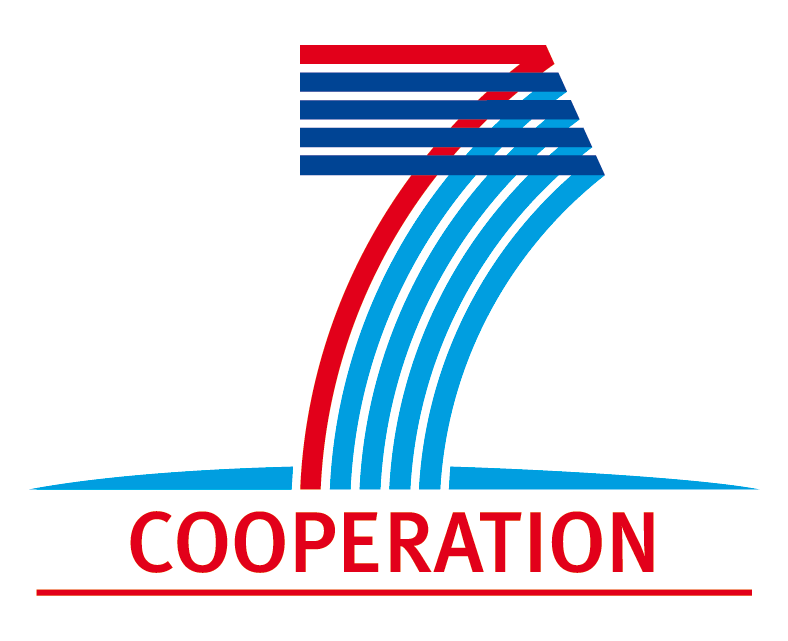 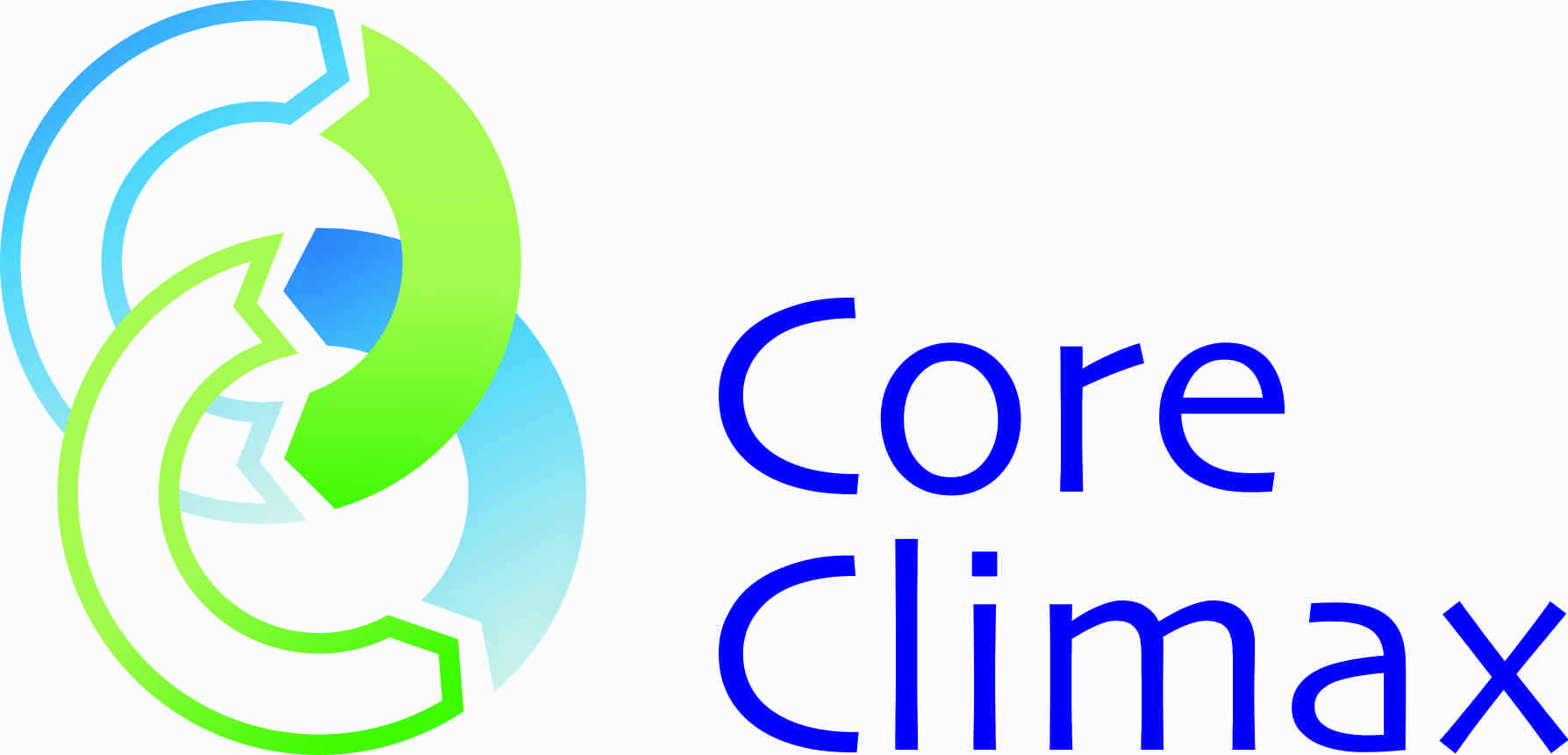 User requirements collection exercises show a large variability in the stated requirements of users with nominally similar applications;
But a core set of typical questions may always be isolated:
Are the observations of adequate quality ?
Is there sufficient level of detail ?
Does the coverage  of the record   suffice ?
What methods were used to create the product?
How does the quality vary in time ?
What original observations were used in the product?
General Concept of APM
Application Specific User Requirements
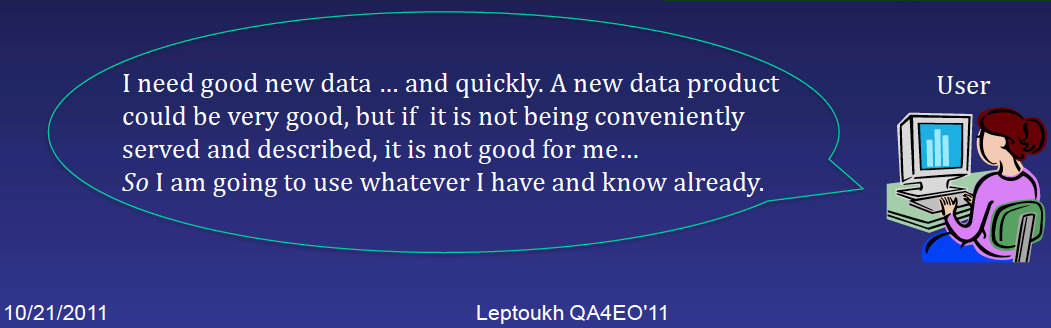 Database of CDR
Product Specification Tables
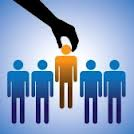 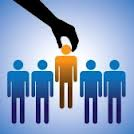 Boost the ECV Inventory?
CDRs matching the URs best
[Speaker Notes: Search through (query) a database to pick the  right data for the application
Technical specifications of ECVs   (e.g., ECV inventory)
User requirements Table]
Workshop Exercise on Application Performance Metric
The Ocean breakout group considered the policy maker question: “Are there trends in North Sea Temperature over last 15 years that could affect fisheries?“

The question towards the APM is: “Which are the data records suited to analyse trends in this rather small region?”
Question-specific URT
Product Specification Table
Global value over 140 years
Tropical Pacific, 1995 to 2010
Scoring results
Score 1: matching threshold;
Score 2: matching target/breakthrough;
Score 3: matching optimum/goal
\* = treat with caution

Group concluded that for users “able to elucidate their requirements to a reasonable extent”, this table is actually the useful output
Suggestions of datasets they can look into further
Points them towards the trade-offs they need to think about in choosing between them
EU FP7 CORE-CLIMAXAssessment of European Capacity for CDRs
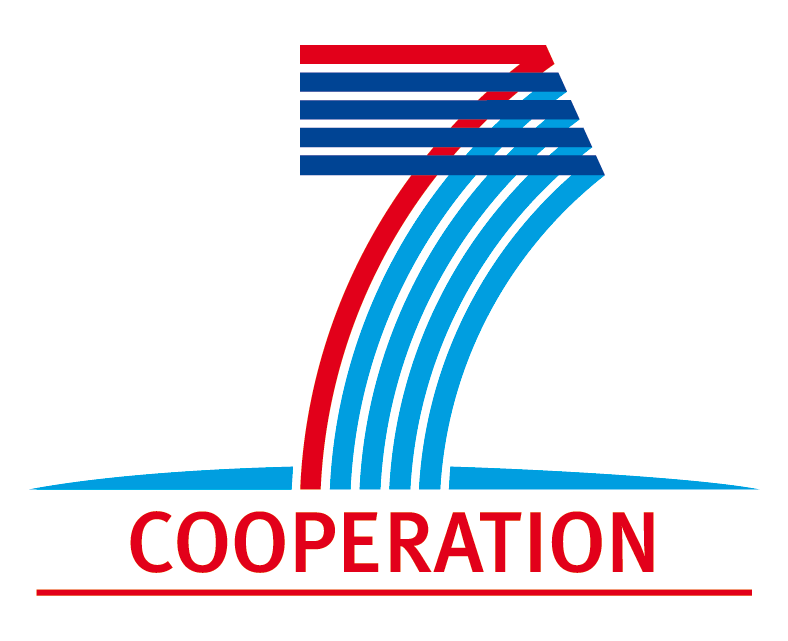 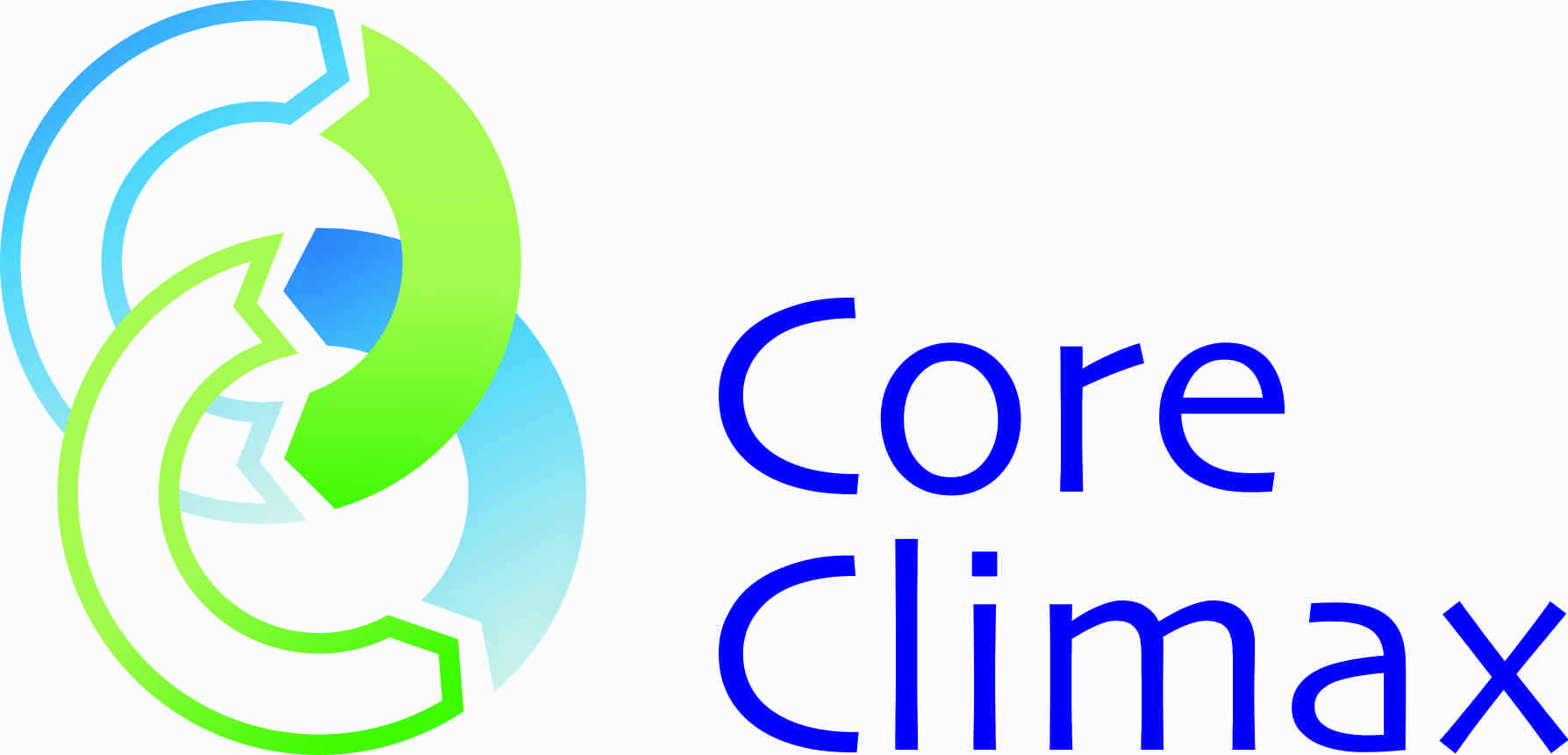 Events and activities after the CORE-CLIMAX workshop:
Project will continue to collect CDR self assessments from satellite and in situ data record providers until June 2014;
Project will evaluate the assessment results and report to the EC by December 2014;
ESA CCI endorsed the CORE-CLIMAX concept, stopped its own development and will provide self assessments of all CCI data records (50% of the projects delivered at WS);
Concept was presented by us at ECMWF Copernicus Climate Change Workshop, 17-18 February 2014, recommended to be further developed during Stage 0 of CCCS and used for the assessment of system performance in the CCCS in the EQC pillar.
Relation to GCOS Guidelines and Monitoring Principles
How well do we cover GCOS-143 Guidelines?
Link to GCOS Climate Monitoring Principles
GCOS Principles Satellite Specific
Conclusion
Evaluation and Quality Control needs to consider both scientific and process quality expressed as maturity;
International data quality assessments performed/guided by research organisations such as WCRP, Future Earth and others need further support;
The set of tools (DRD, SMM and APM) provide consistent descriptions of Climate Data Records, allow for an assessment of completeness and supports users in the selections of data records for an application;
Because the SMM always needs interpretation it shall not be used for a beauty contest by adding up or averaging scores and ranking;
Metrics for scientific and process oriented assessments need further development;
Process maturity should periodically be assessed for ECV Climate Data Records entering climate (change) services;
Process maturity indicators for the subgroups might be added to the ECV inventory;
The ECV inventory might be changed into the searchable APM data base directly supporting users but not corrupting the gap analysis capability.
FUN
http://www.youtube.com/watch?v=IY2Sr8o9Jvk&index=5&list=PLzZYQ6ymGYEnv89_pTUUOFWKmN8LgOx4O
SPARE SLIDES
GFCS and Strategy for Space Based Climate Monitoring
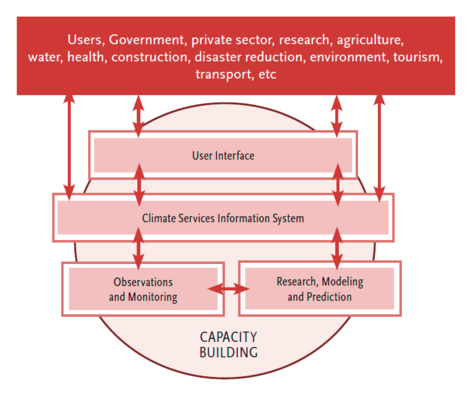 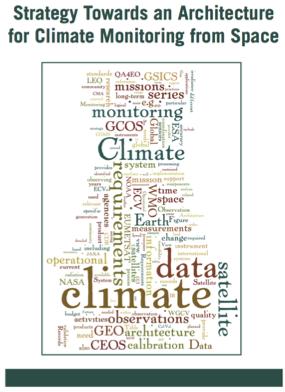 Written by representatives from CEOS, CGMS and WMO;
Reviewed by GCOS, GEO and WCRP;
Intended audience: Space agencies, political and budget authorities, international coordinating mechanisms, and national/international programmes with a climate-related mandate.
Mapping European Potential for GCOS ECVs
EUMETSAT
CCI Started
CCI Scope
Sub Matrix – User Documentation
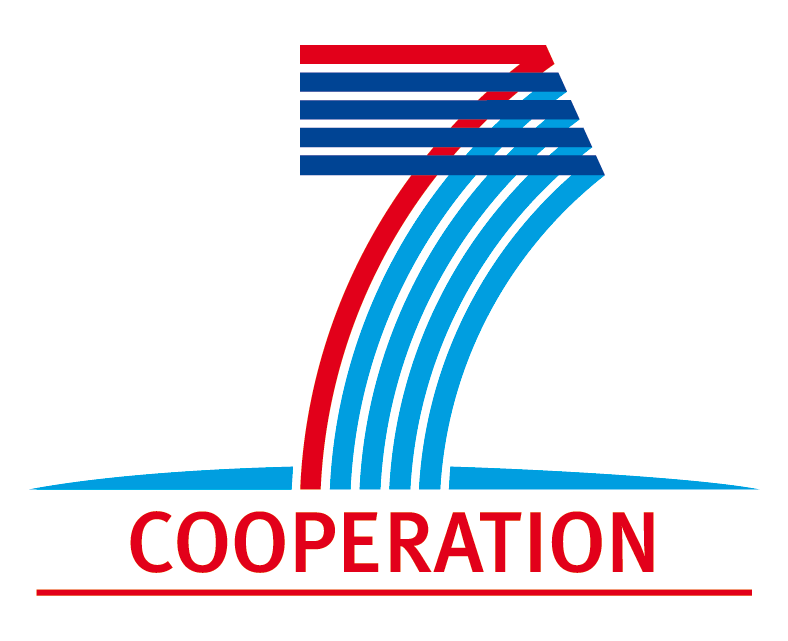 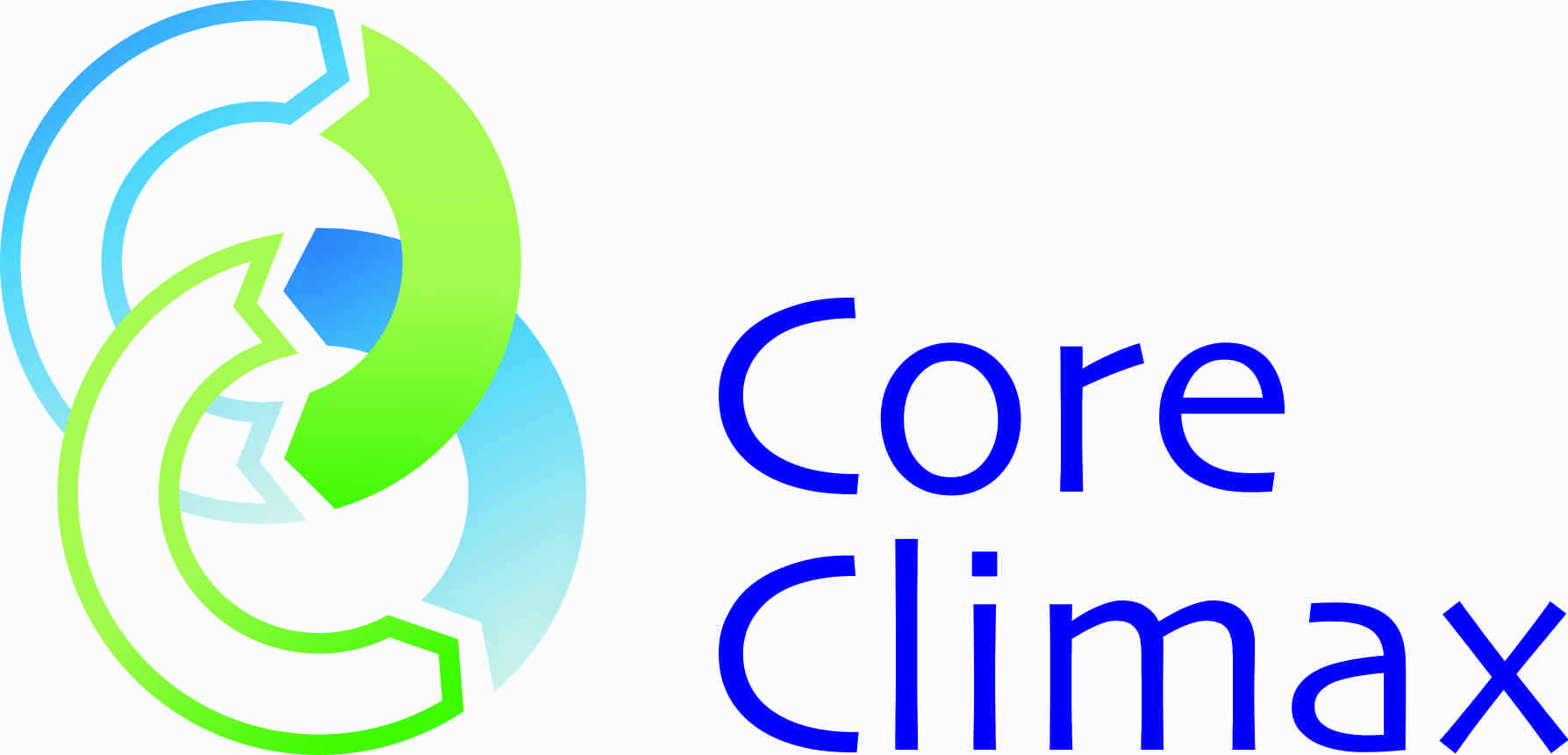 





Sub Matrix – Public Access,
Feedback and Update
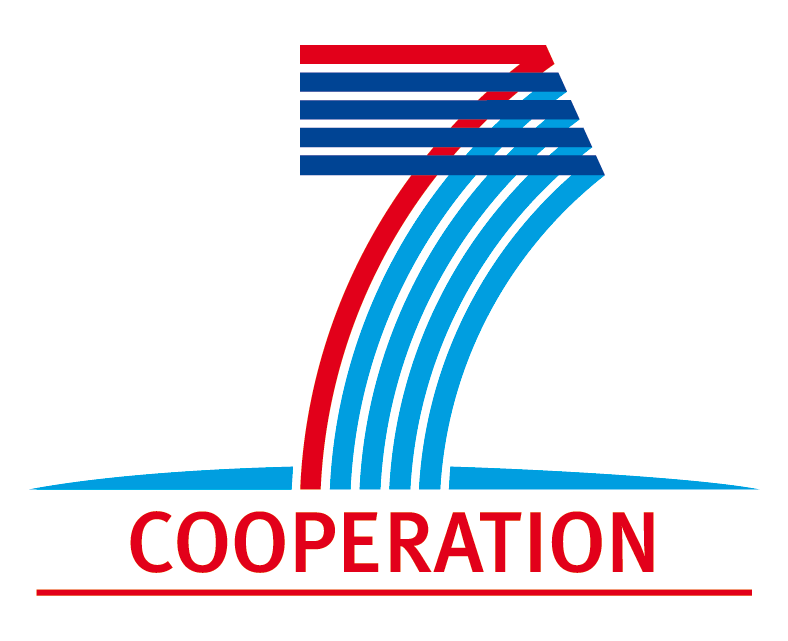 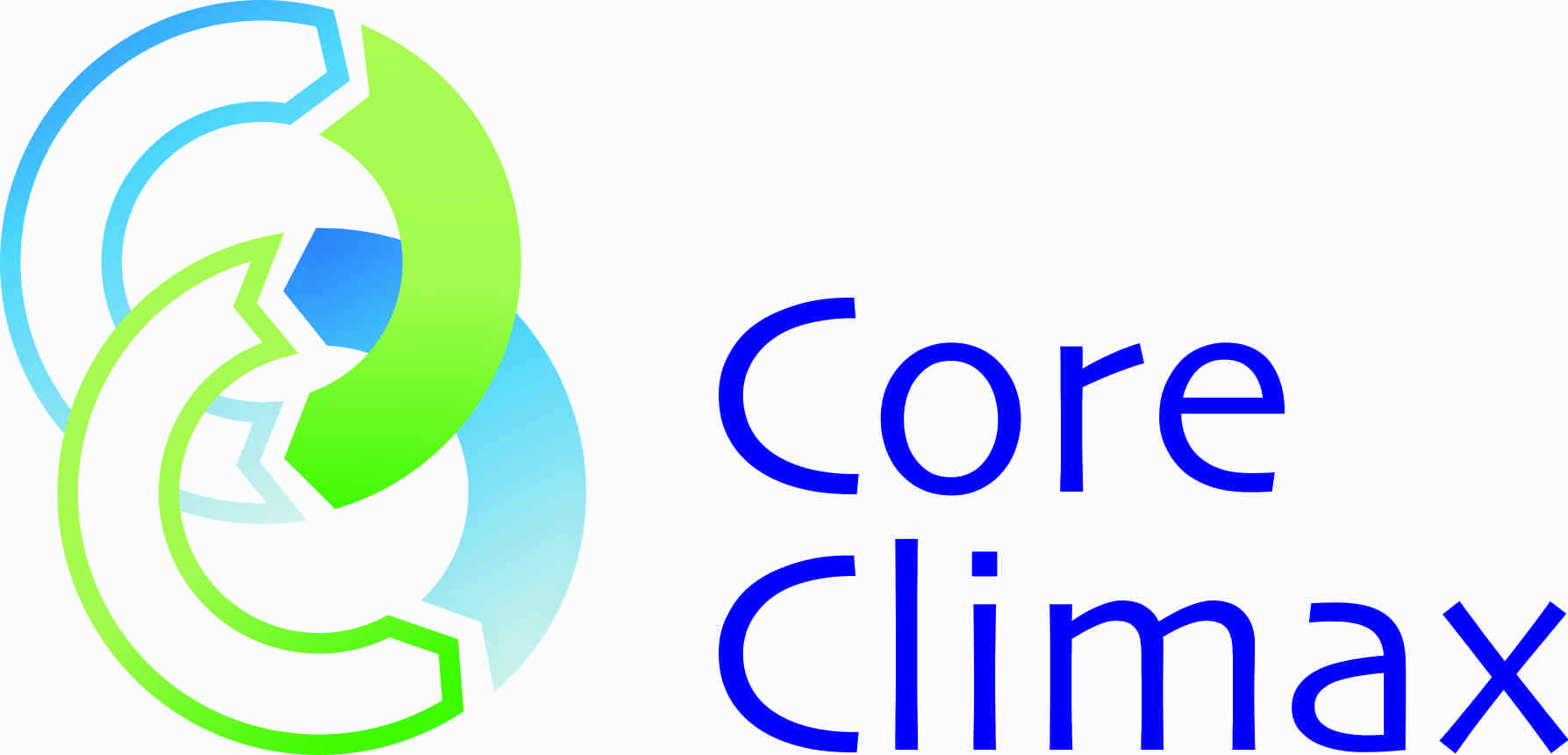 





Sub Matrix - Usage
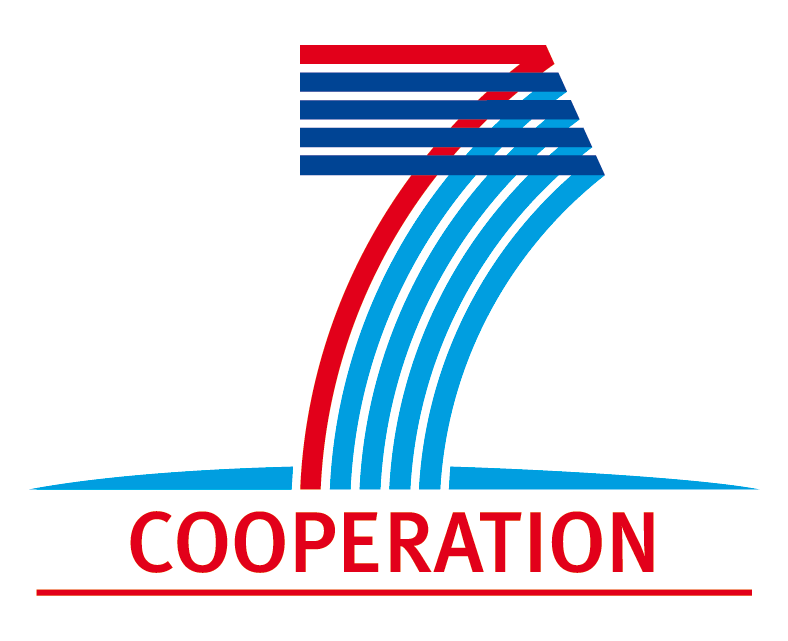 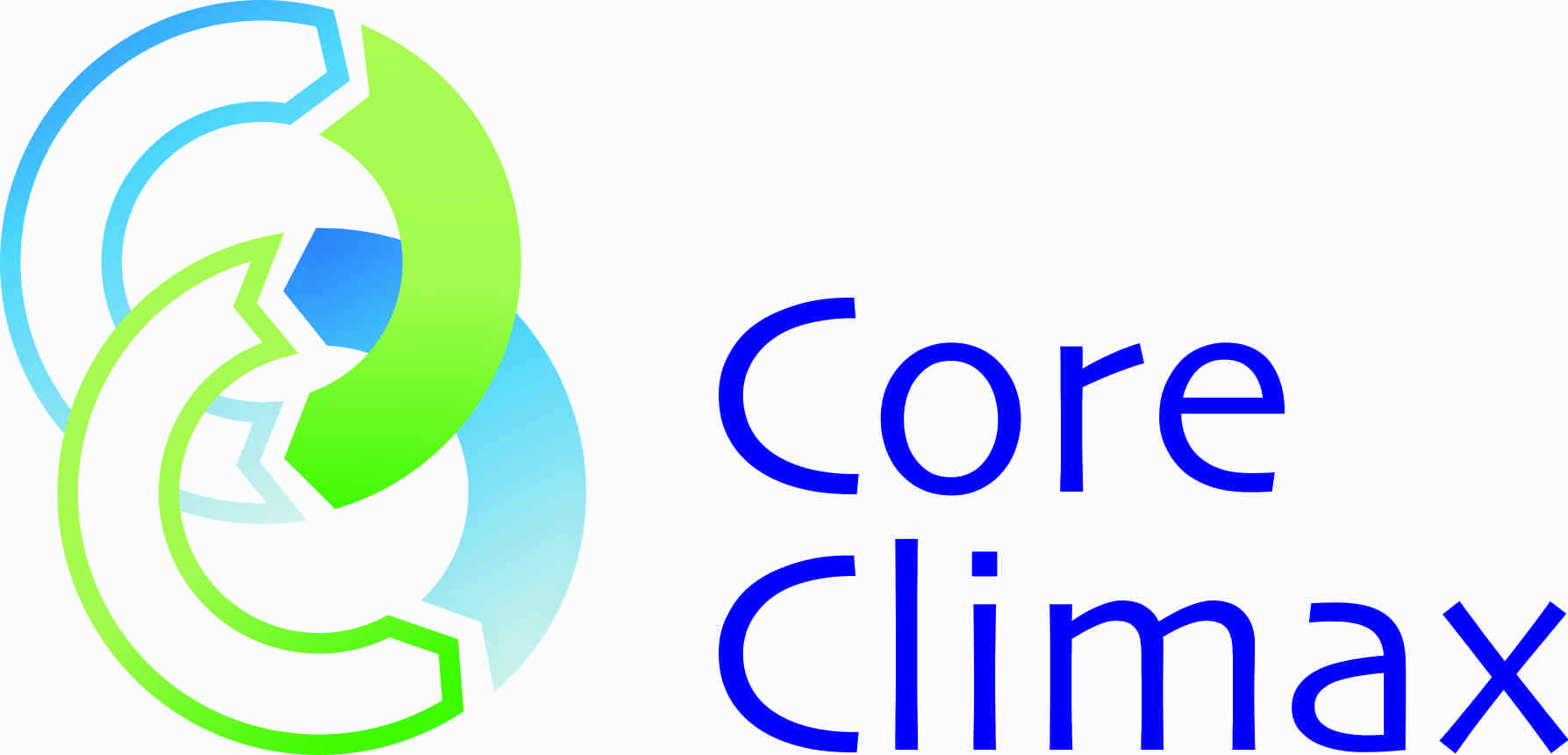 




